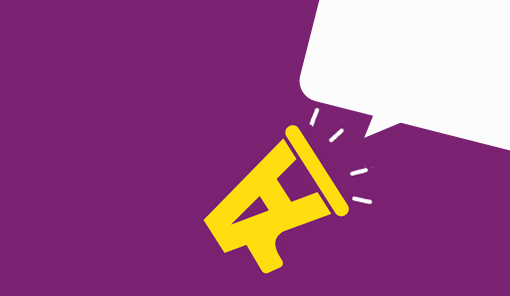 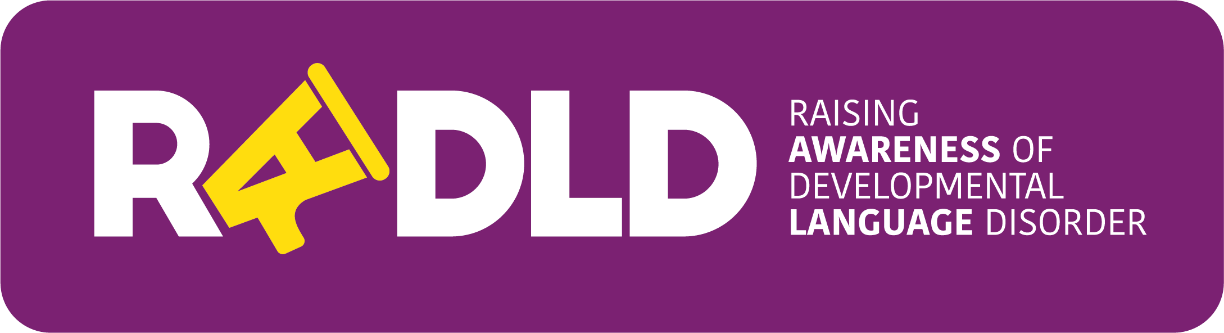 Developmental Language Disorder (DLD)
For secondary schools
Supported in the UK by:
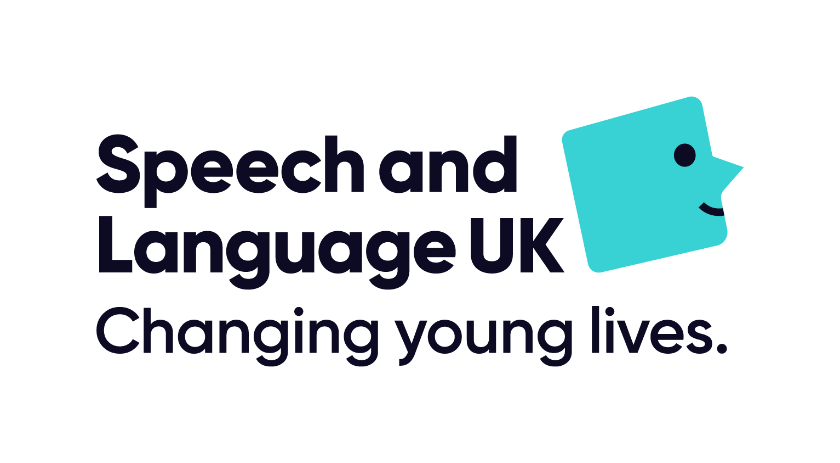 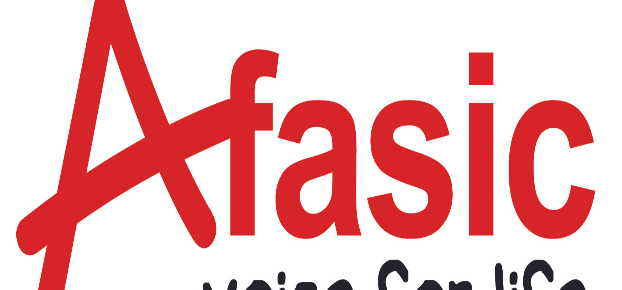 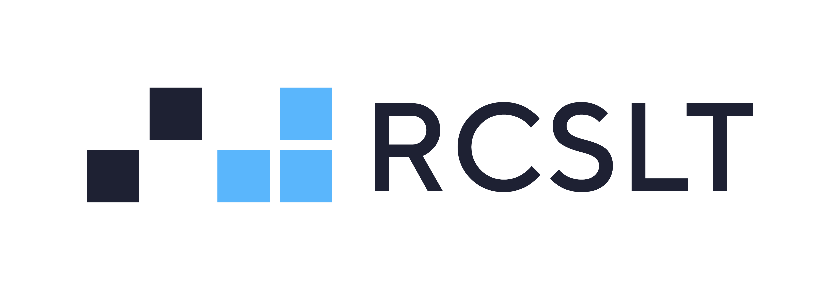 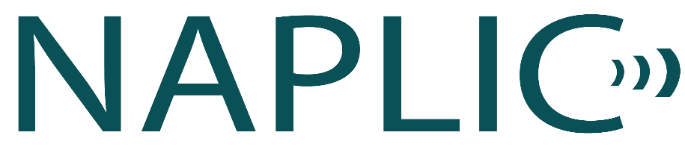 [Speaker Notes: Notes to presenter:
This is a presentation about DLD that can be shared by secondary school staff with other staff in their settings.
The presentation has been designed to be shared in the week of DLD awareness day, but it can be shared at any other time too.
The presentation includes discussion activities. It is designed to be delivered as a staff briefing with opportunities for group discussion.
Feel free to amend these slides to include information relevant to your school/setting.]
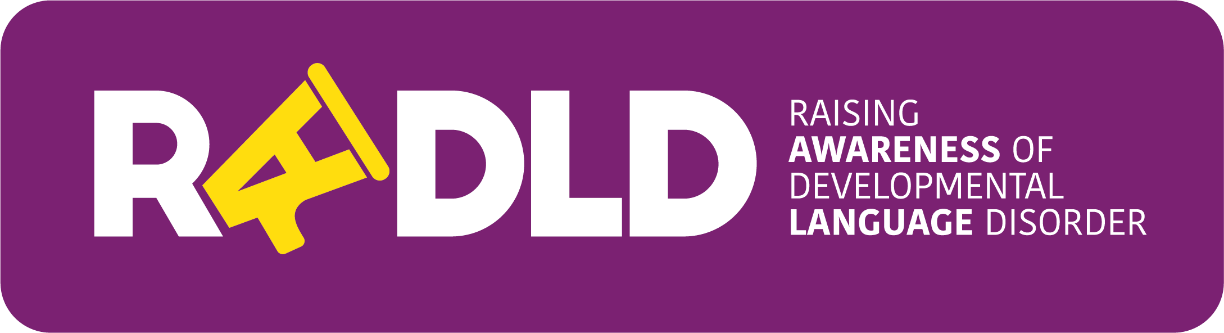 What is Developmental Language Disorder (DLD)?
[Speaker Notes: Suggested talking points for presenter:
Going to play a short video first that was made by a teenage girl with DLD
While you’re watching the video, think about what stands out for you about DLD – what surprises you?
CLICK mouse to play video]
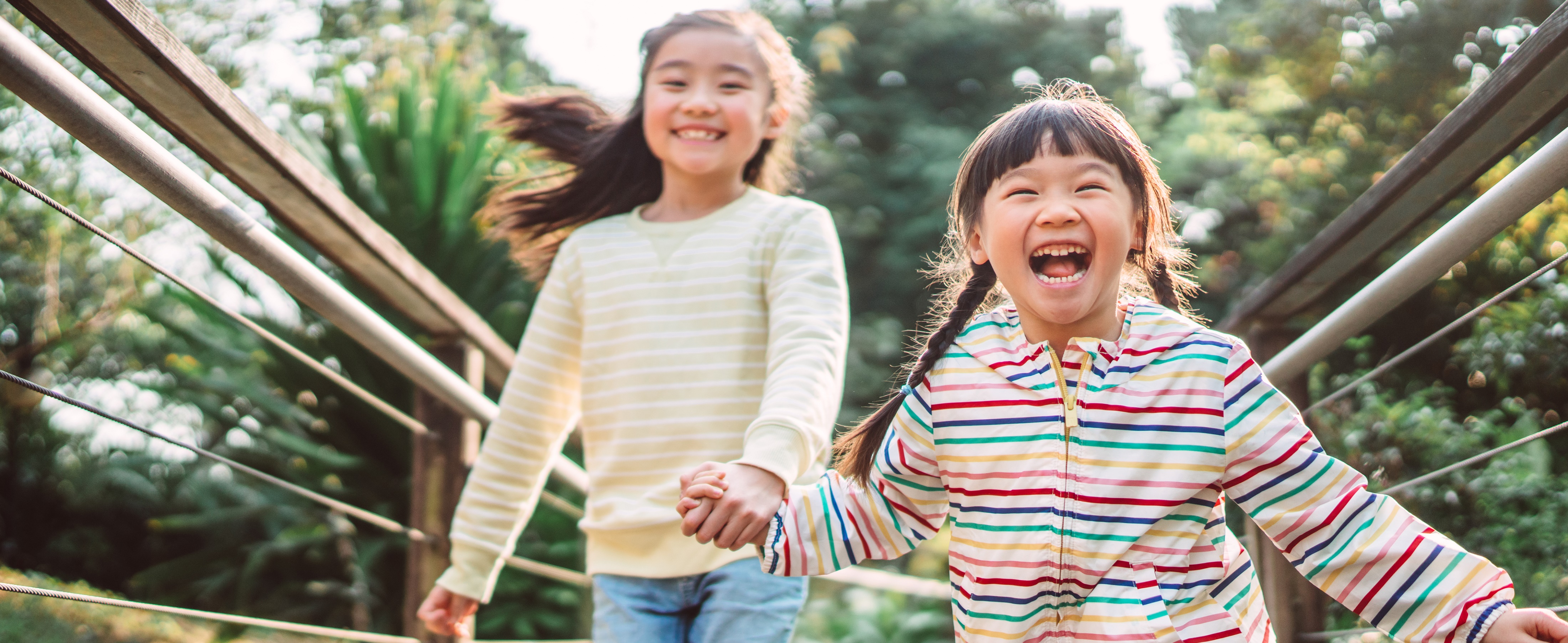 What stood out for you about DLD from the video?
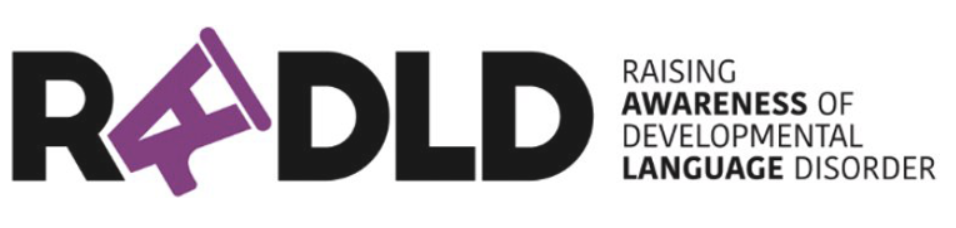 What things were surprising for you?
Supported in the UK by:
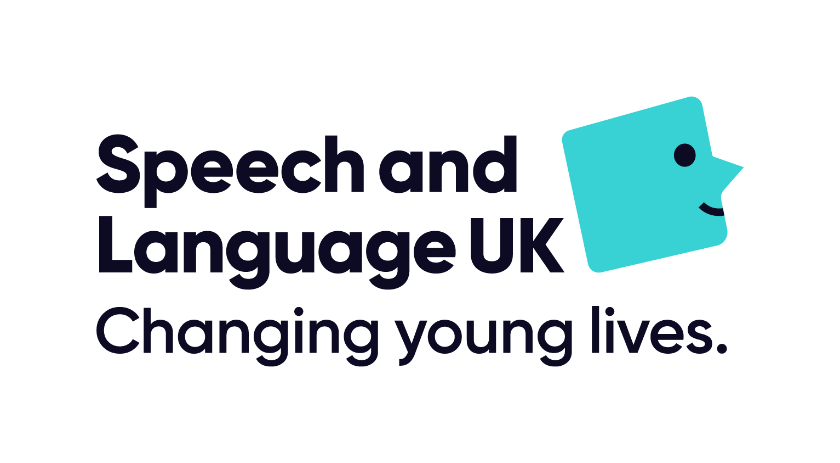 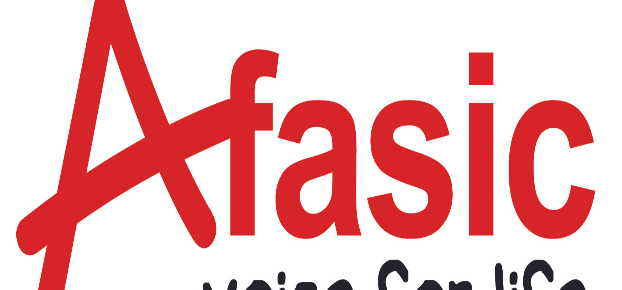 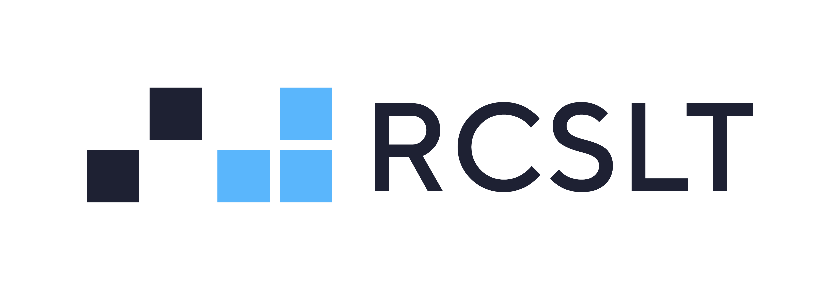 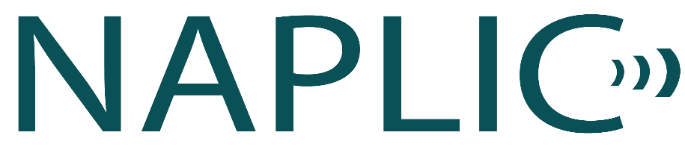 [Speaker Notes: CLICK MOUSE TO BRING UP QUESTION
What stood out for you about DLD from the video? Did anything surprise you?
Facilitate discussion around what surprised people from the video. Suggested points to draw out/summarise after discussion are given on the next slide.]
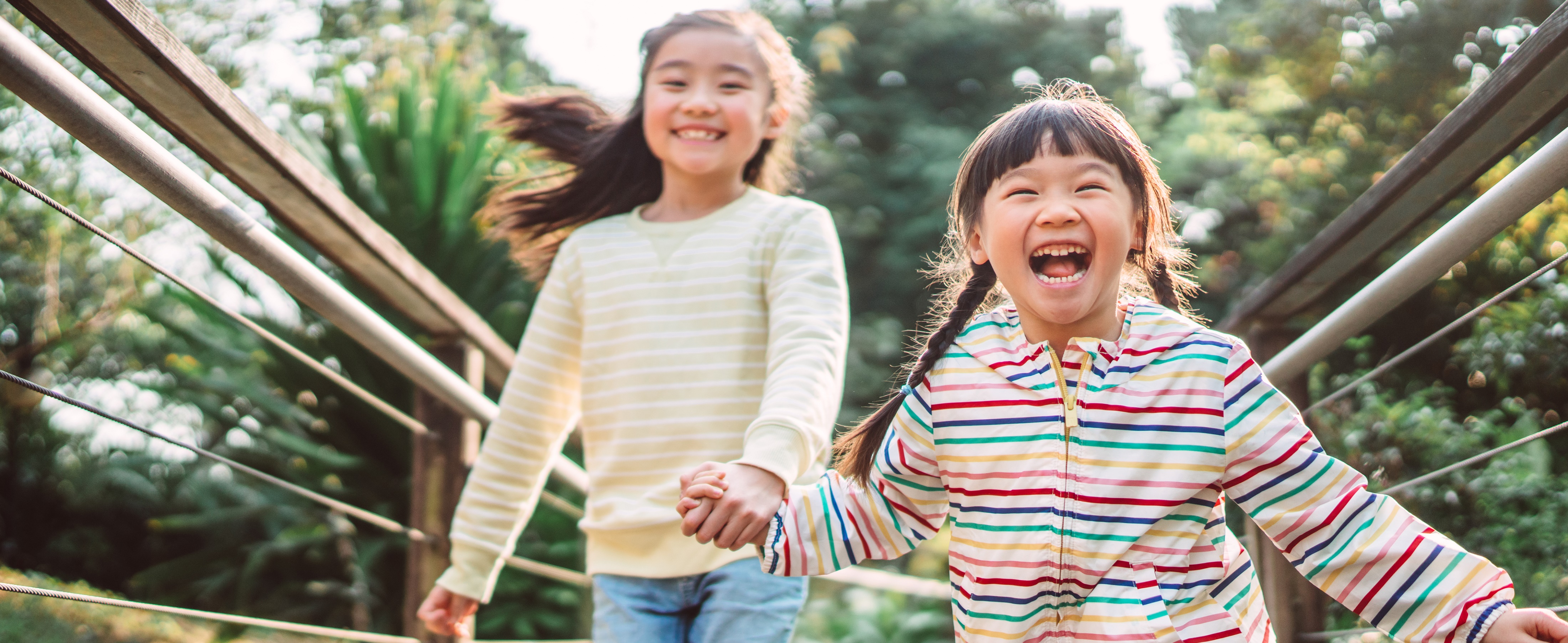 What stood out for you about DLD from the video?
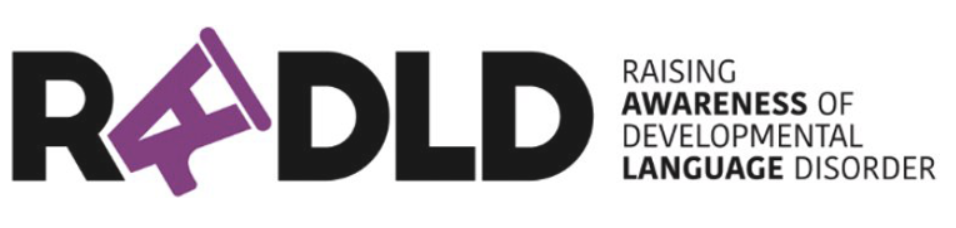 DLD is common
Diagnosed at 15 years old – not always picked up early
Genetic, but don’t know exact cause
Can be ‘invisible’
Words feel like ‘nerf’ bullets
Told off for not paying attention
Have to ‘catch’ words as they are falling
Lifelong
Head full of clouds
Supported in the UK by:
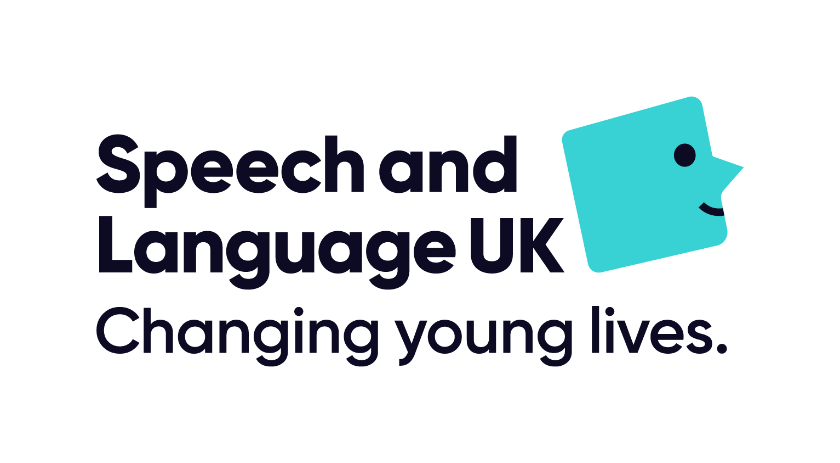 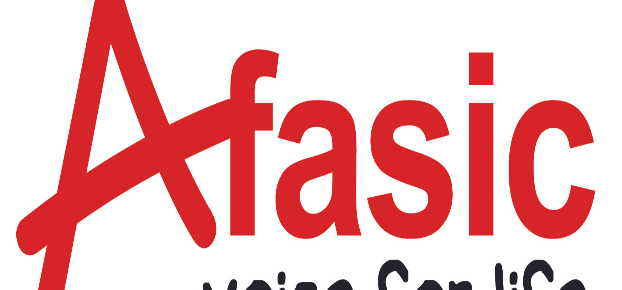 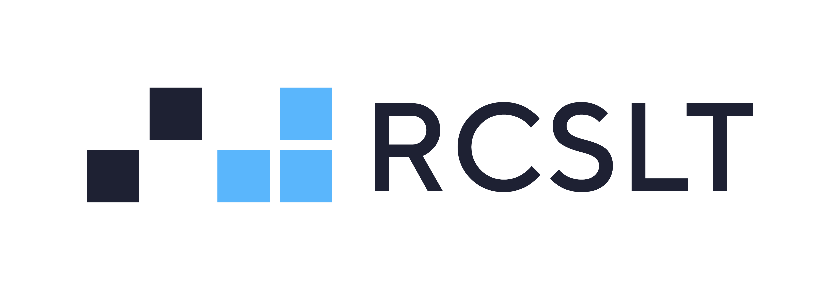 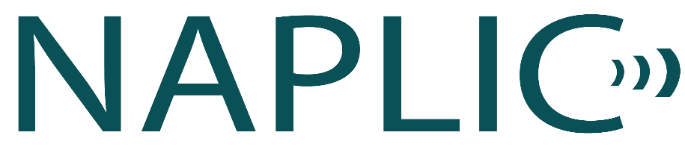 [Speaker Notes: Suggested points to draw out/summarise after discussion:
CLICK Lily’s DLD was diagnosed when she was 15 years old. It’s not always picked up early in childhood – there could be many students in our school who have undiagnosed DLD.
CLICK DLD is common – 2 in every classroom of 30. “The most common learning disability that no one has heard of.” Will come back to this.
CLICK DLD can be ‘invisible’ – e.g. a young person’s speech sounds might be normal. Will come back to this.
CLICK DLD is not like a cold that will go away – it stays forever.
CLICK DLD is genetic, although we don’t know the exact cause.
CLICK Teachers had told Lily off her whole life for not paying attention (will come back to this).
DLD can feel like:
CLICK the words are like ‘nerf’ bullets – bounce off your brain instead of going into it. 
CLICK you have to ‘catch’ the words as they are falling.
CLICK your head is full of clouds – makes you zone out and then when you tune back in you don’t know what people are talking about.]
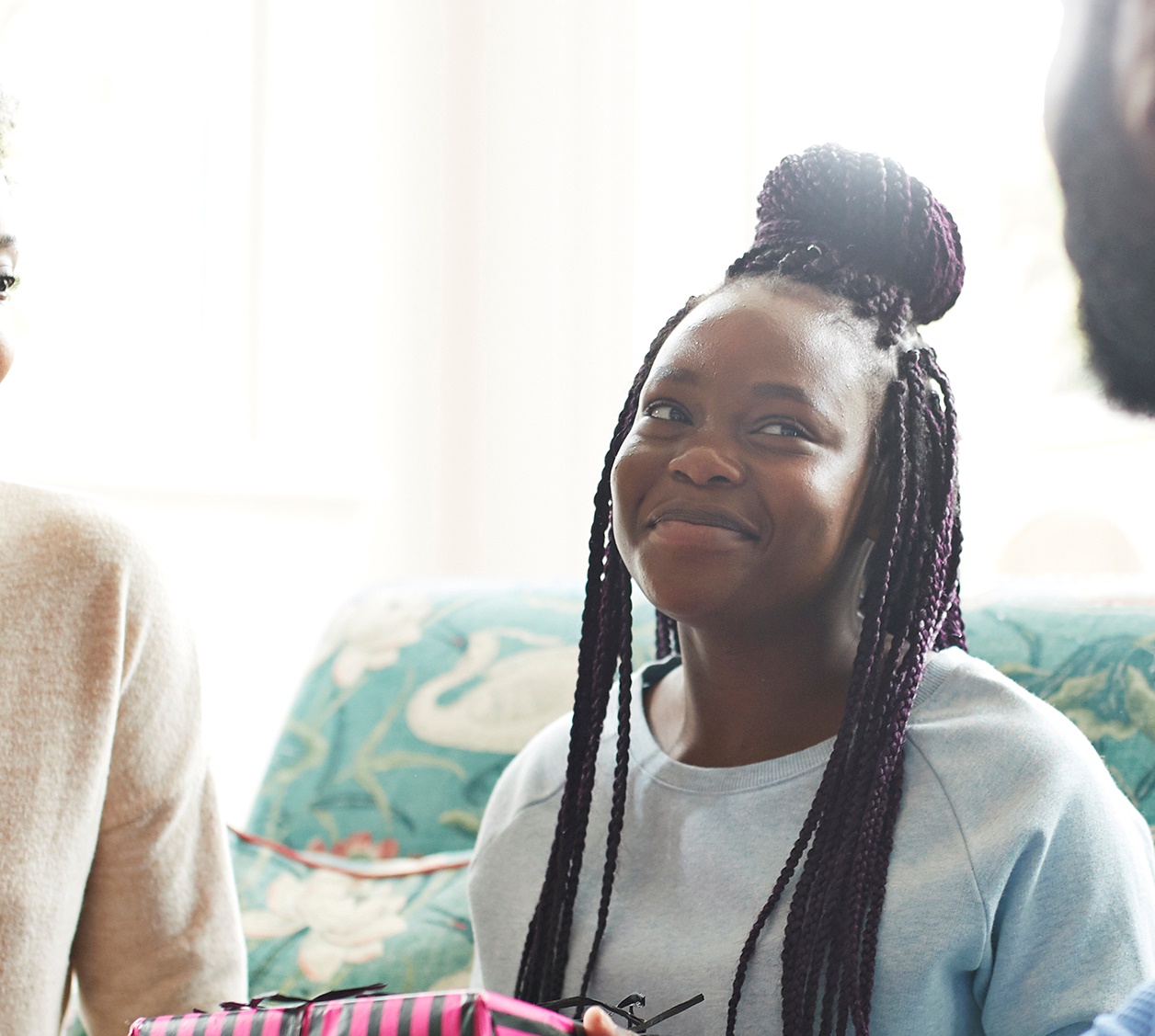 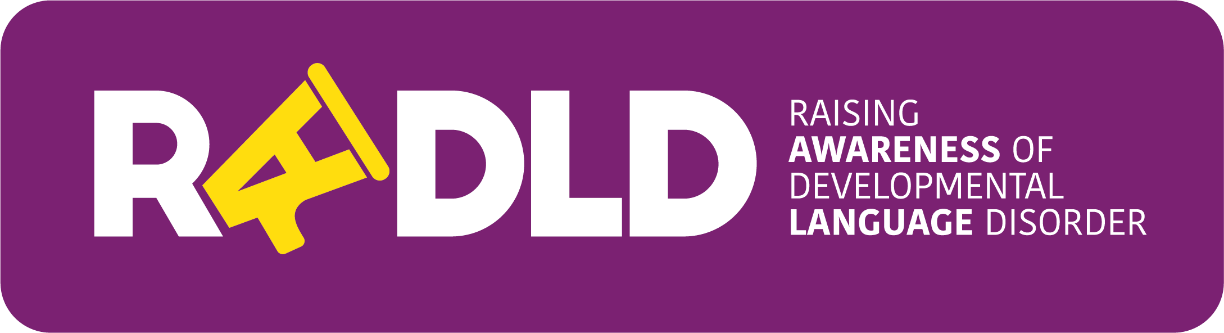 What do you know about DLD?
Supported in the UK by:
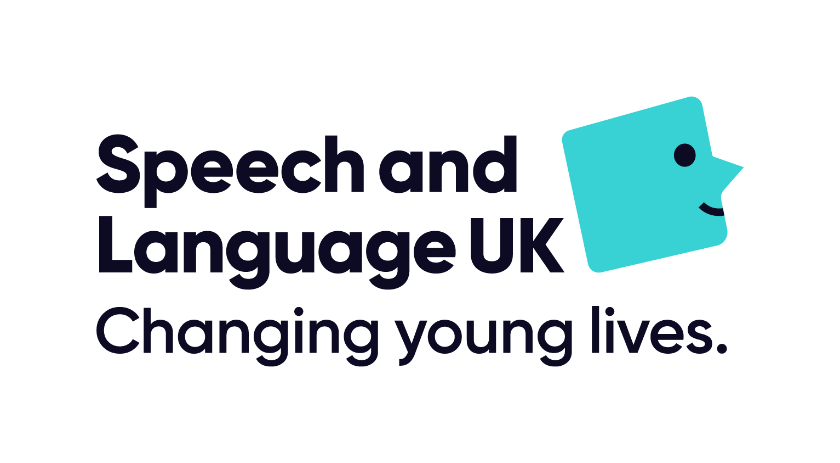 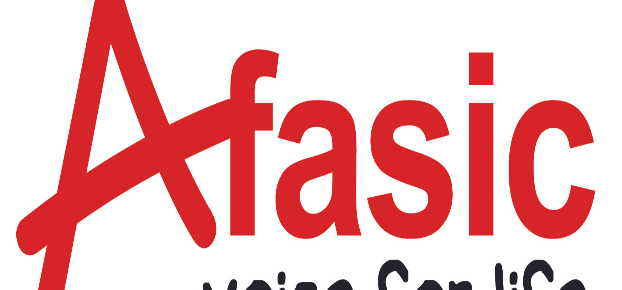 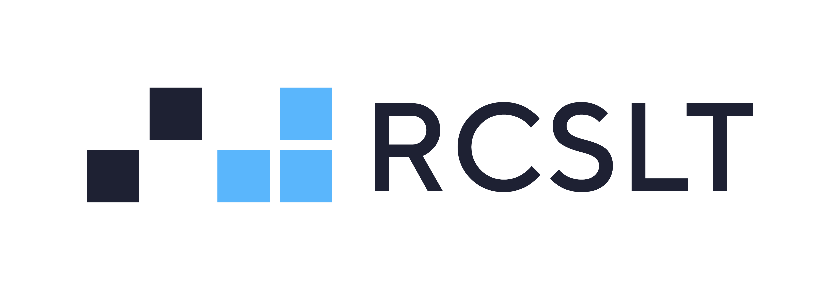 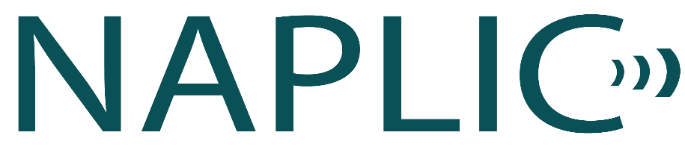 [Speaker Notes: Suggested talking points for presenter:
Going to go through some quiz questions now – after each one we’ll learn the correct answer and have some points to discuss]
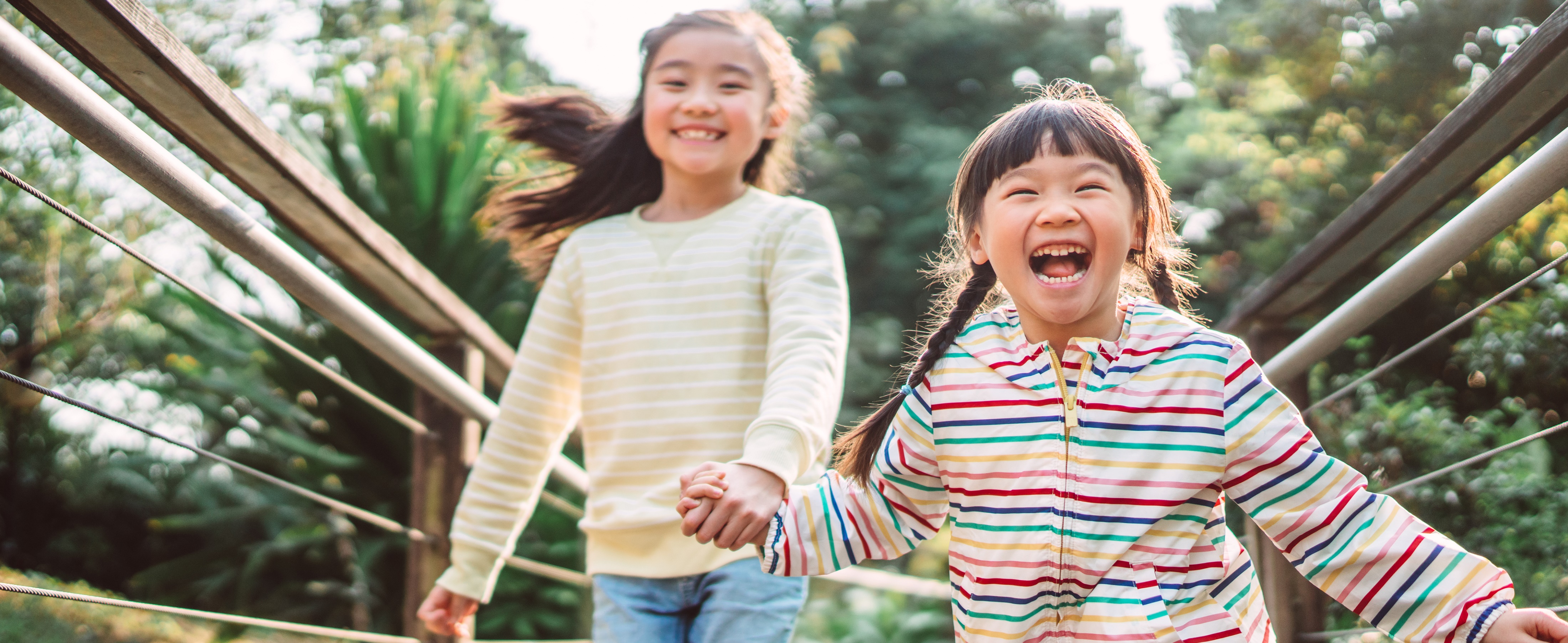 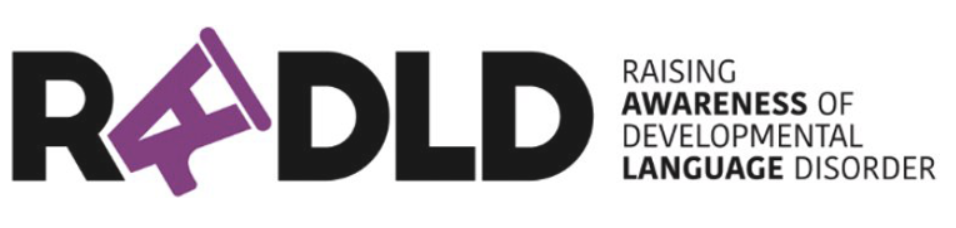 What do you know about DLD?
Approximately what percentage of children and young people in the UK have DLD? 

~1.5% 
~5.4% 
~7.6%
Supported in the UK by:
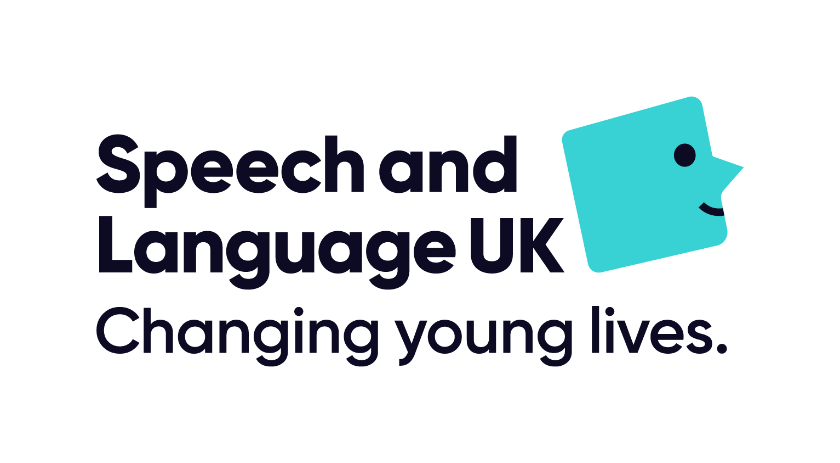 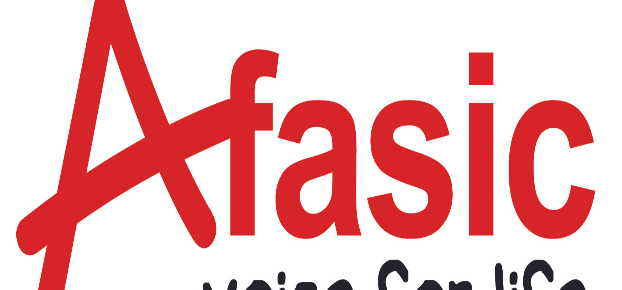 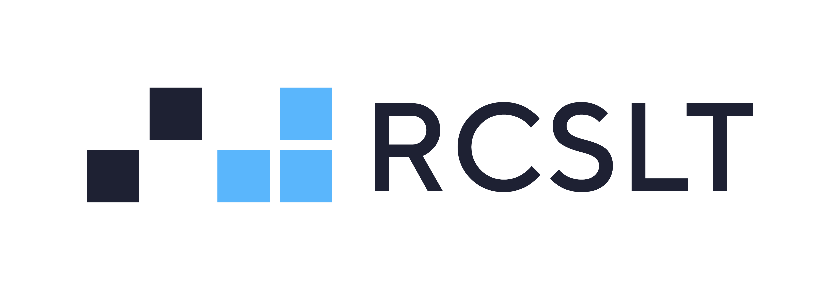 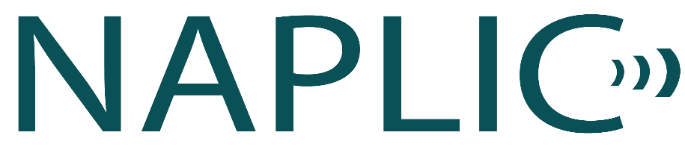 [Speaker Notes: CLICK Approximately what % of children and young people in the UK do you think have DLD? 
(Take answers from people)
CLICK Correct answer = 7.6%]
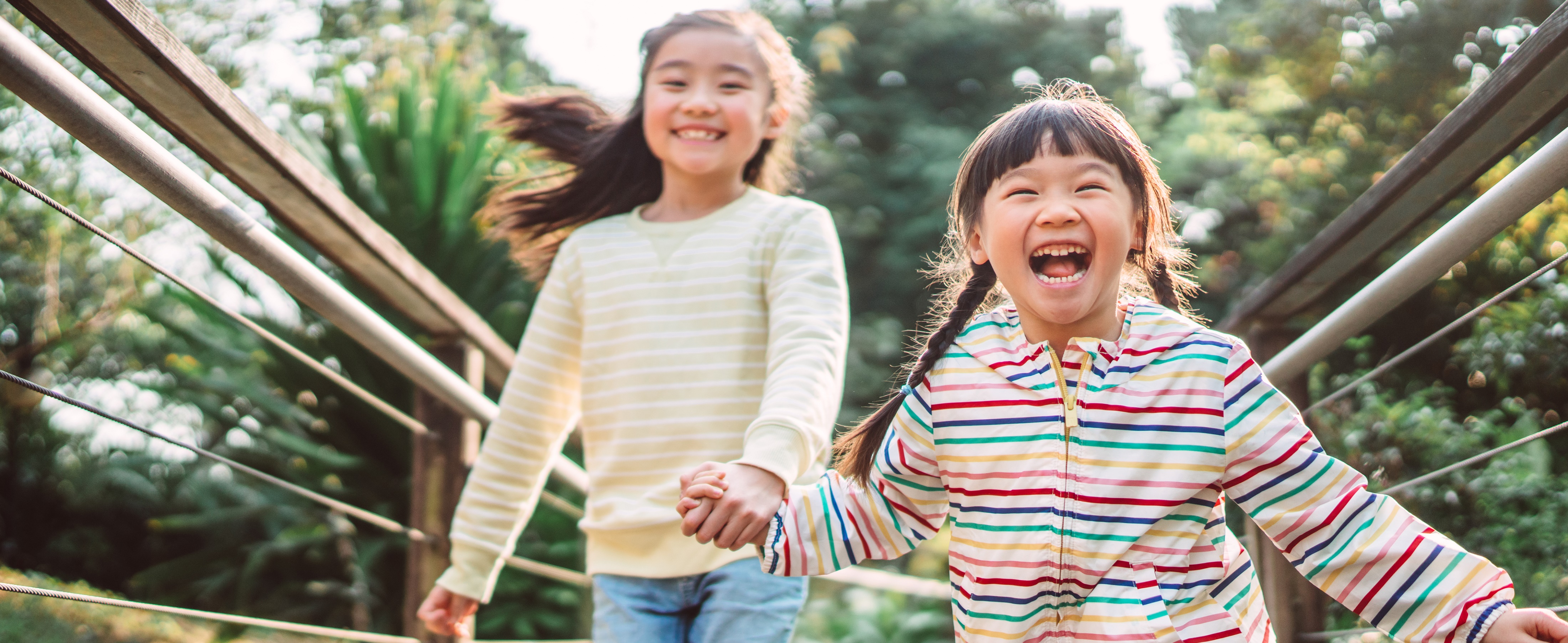 DLD affects ~7.6% of all children and young people
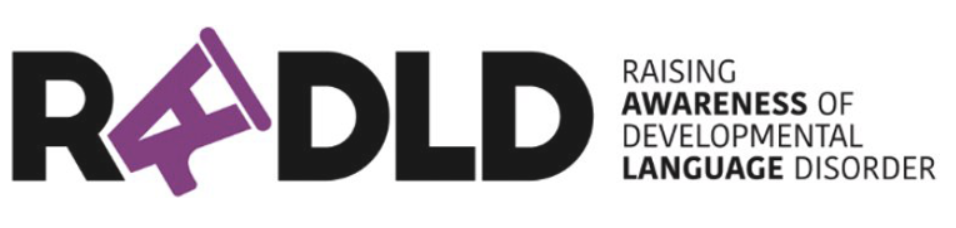 On average, that’s 2 children or young people in every class

How many young people have DLD in our school?

Are there any who could have unidentified/hidden DLD?
Supported in the UK by:
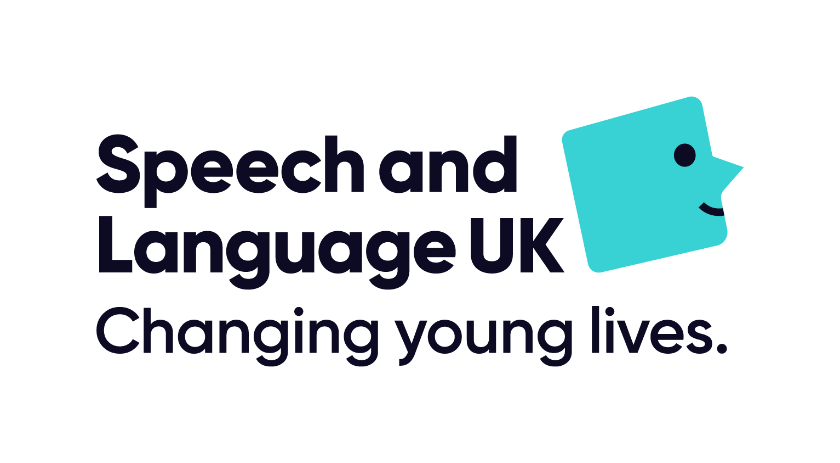 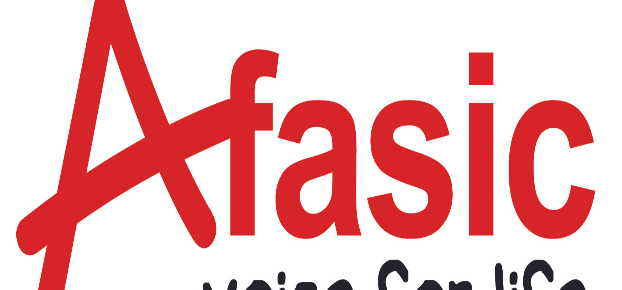 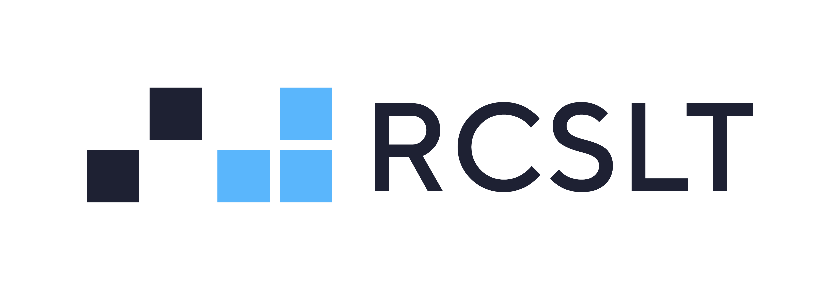 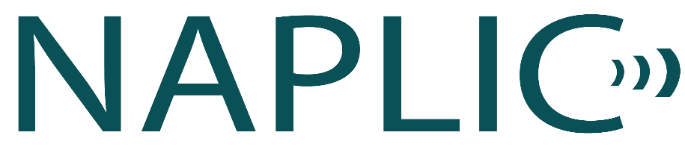 [Speaker Notes: Suggested talking points for presenter:
CLICK DLD affects approximately 7.6% of all children and young people, based on research conducted in the UK
CLICK On average, that’s 2 children and young people in every class – we learned this from the video.
CLICK How many young people have a diagnosis of DLD in our school that we know about? (take answers from people)
We also learned in the video that DLD can be ‘invisible’ or ‘hidden’.
There are likely to be many young people in our school who have DLD that hasn’t been picked up and diagnosed yet. 
CLICK Are there any young people who you think could have unidentified or hidden DLD? (encourage group discussion)

Reference: Norbury, C.F., Gooch, D., Wray, C., Baird, G., Charman, T., Simonoff, E., Vamvakas, G., & Pickles, A. (2016). The impact of nonverbal ability on prevalence and clinical presentation of language disorder: evidence from a population study. Journal of Child Psychology and Psychiatry, 57(11), 1247-1257]
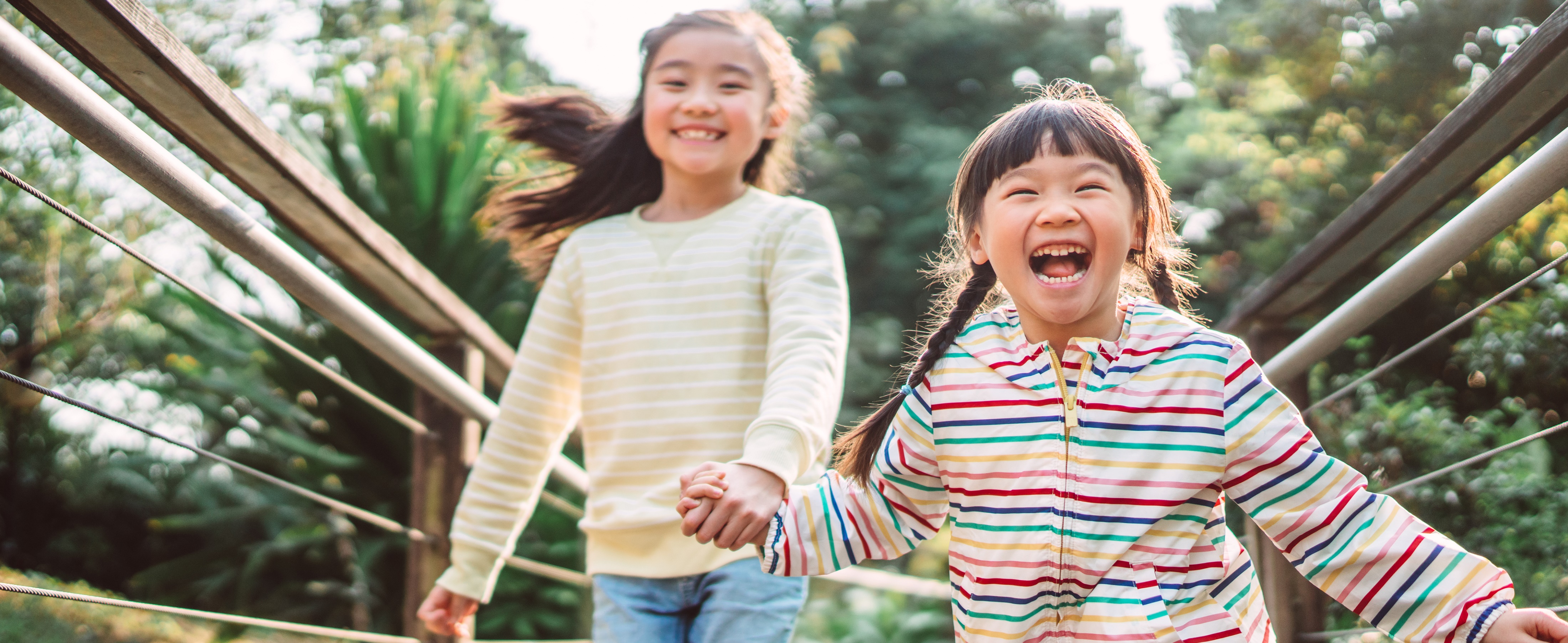 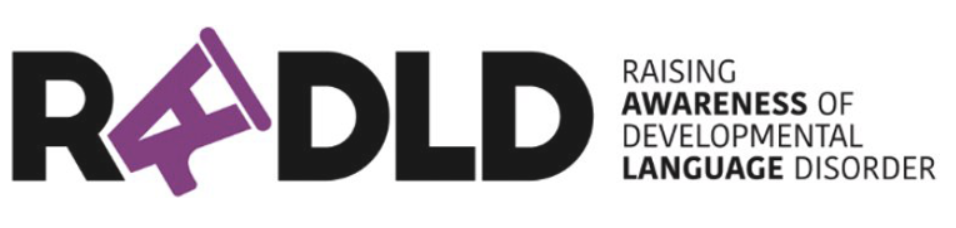 What do you know about DLD?
Is DLD…

Less common than autism
More common than autism
As common as autism
Supported in the UK by:
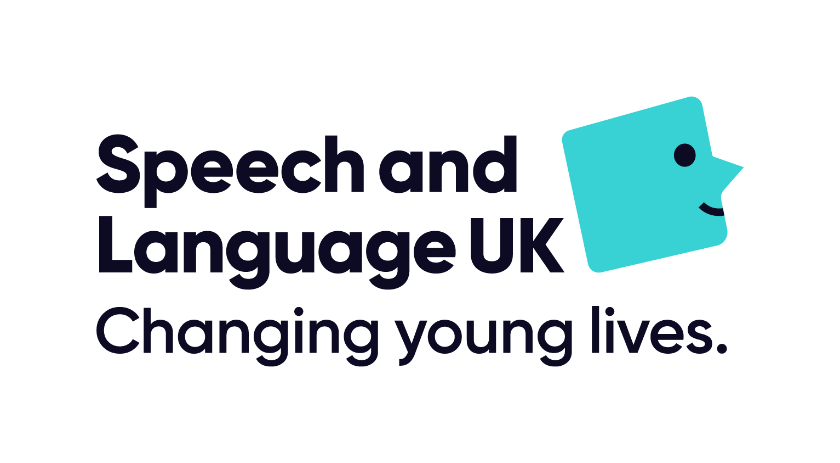 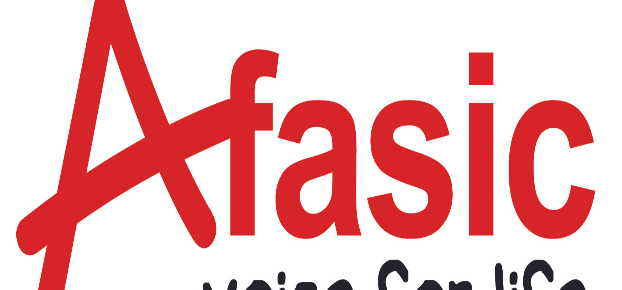 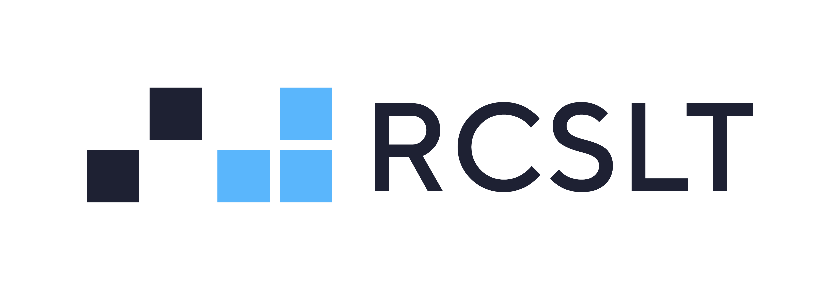 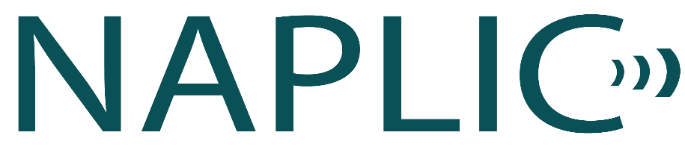 [Speaker Notes: Suggested talking points for presenter:
CLICK Do you think DLD is:
Less common than autism
More common than autism
As common as autism?
(take answers from people)
CLICK Correct answer = DLD is more common than autism]
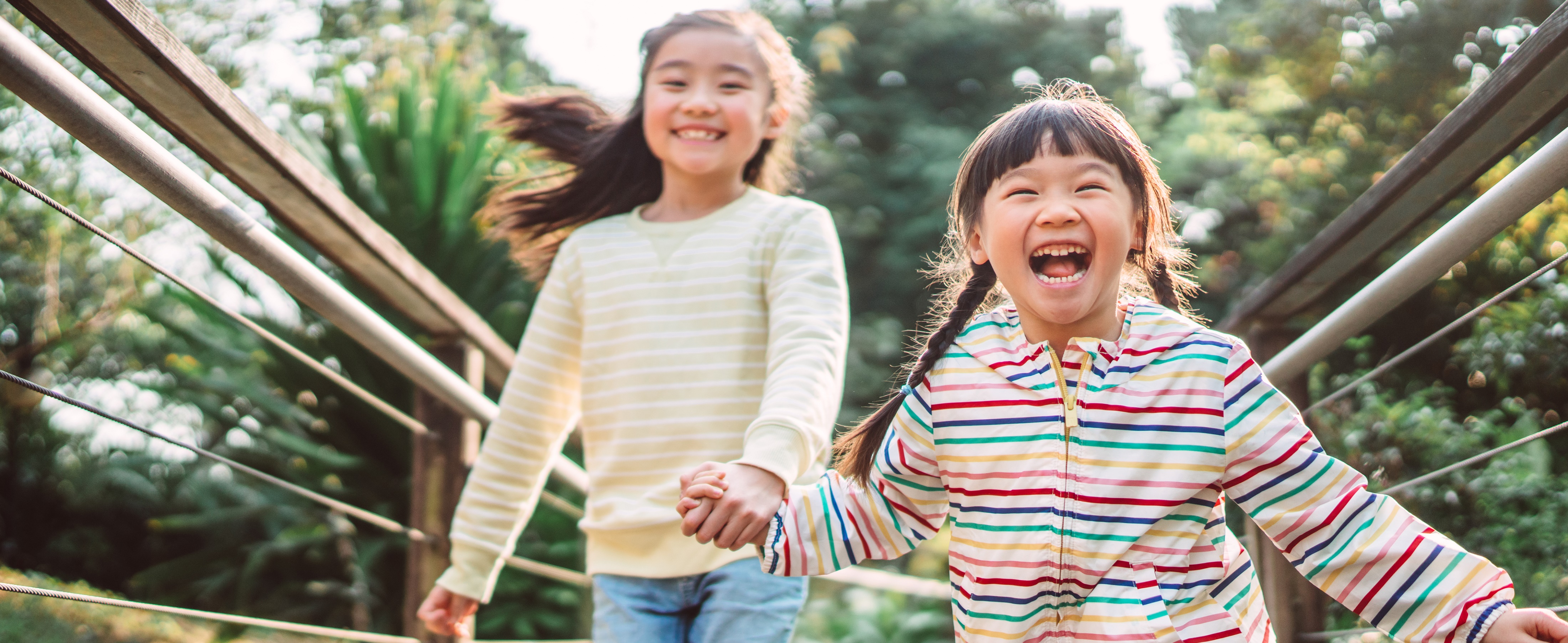 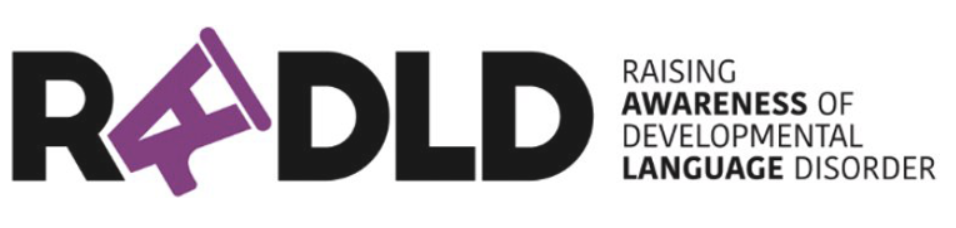 DLD is more common than autism
And yet, most people have never heard of it

We can help by knowing about DLD and telling other people about it
Supported in the UK by:
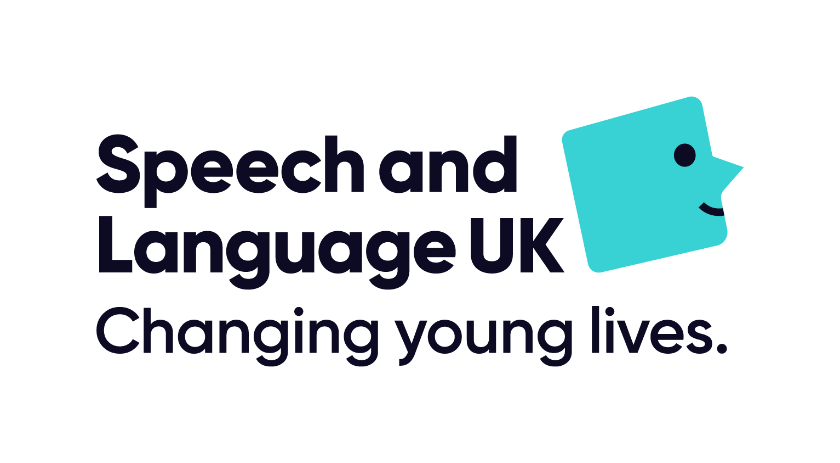 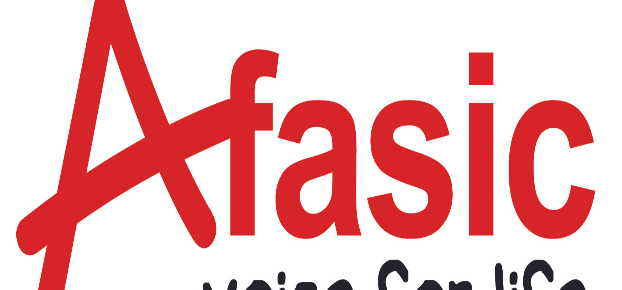 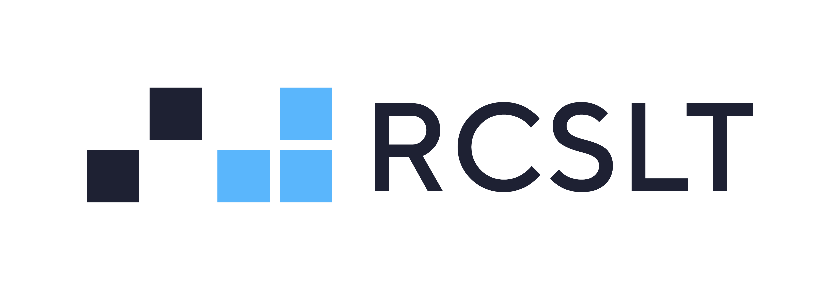 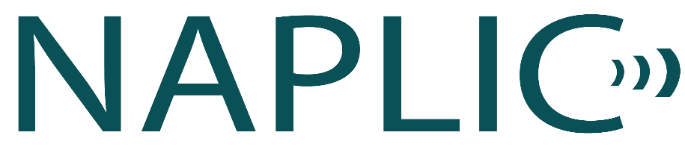 [Speaker Notes: Suggested talking points for presenter:
CLICK DLD is more common than autism – 7 or 8 times more common actually
Autism affects approximately 1% of children – DLD affects approximately 7.6% of all children
We all know about autism and can probably think of a few children we know with autism
CLICK But most people have never heard of DLD
CLICK This week it is DLD awareness day – we can help by knowing about DLD ourselves and raising awareness of it by telling others]
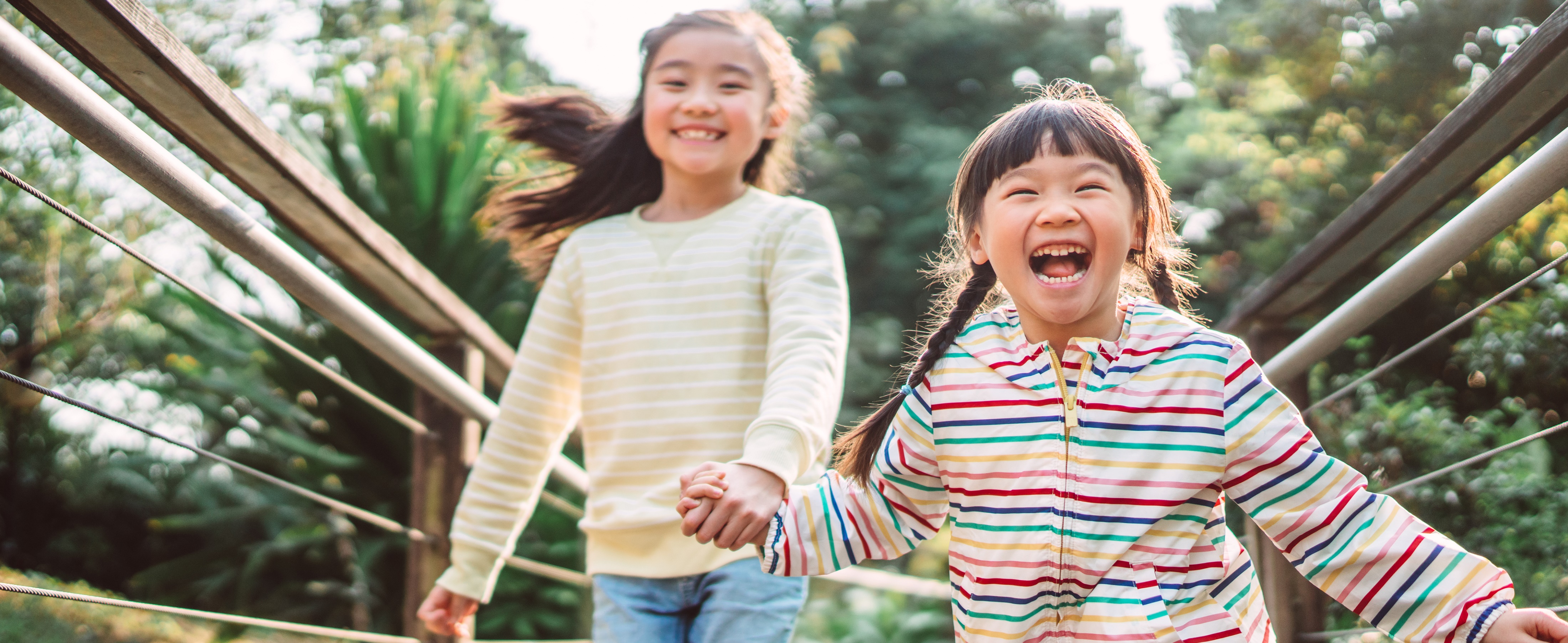 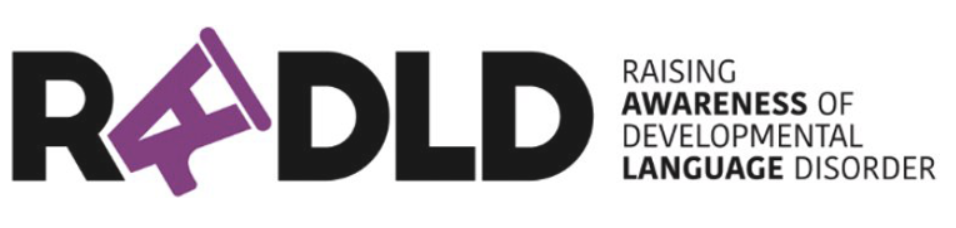 What do you know about DLD?
Approximately what percentage of children and young people with emotional and behavioural needs struggle with language?

32%
55%
81%
Supported in the UK by:
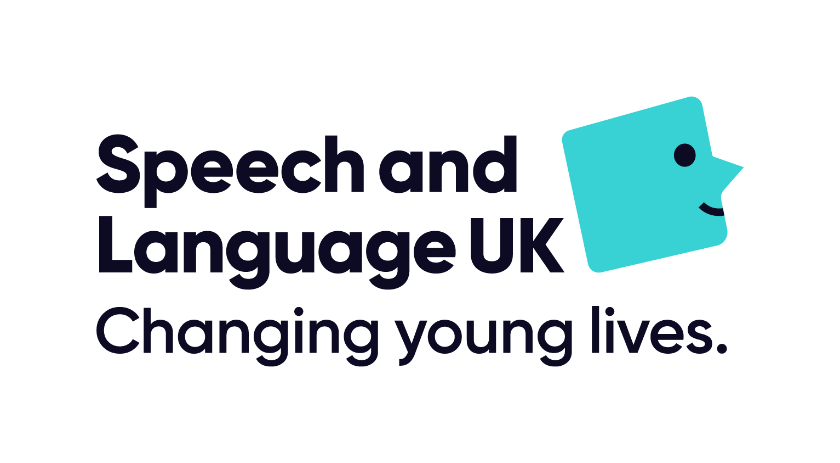 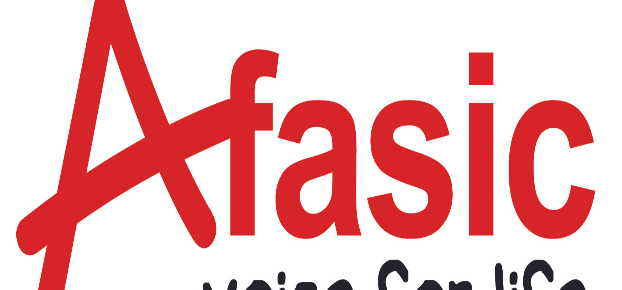 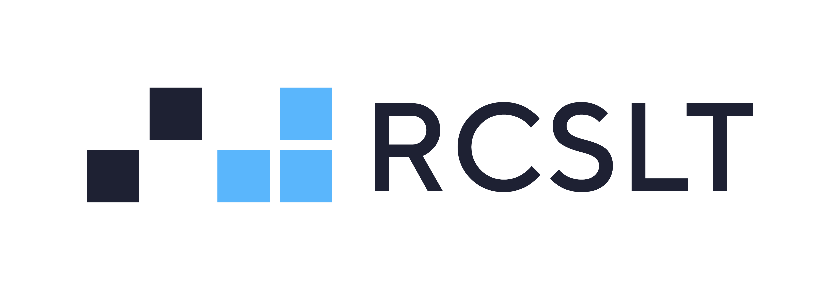 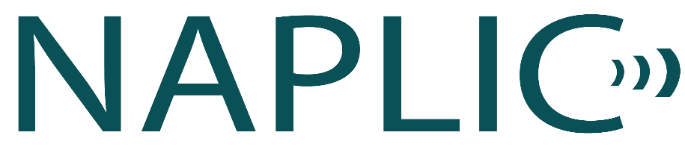 [Speaker Notes: Suggested talking points for presenter:
CLICK Approximately what % of children with emotional and behavioural disorders struggle with language?
32%
55%
81%
(take answers from people)
CLICK Correct answer = 81%

Reference: Hollo, A., Wehby, J. H., & Oliver, R. M. (2014). Unidentified language deficits in children with emotional and behavioral disorders: a meta-analysis. Exceptional Children (80(2), 169-186]
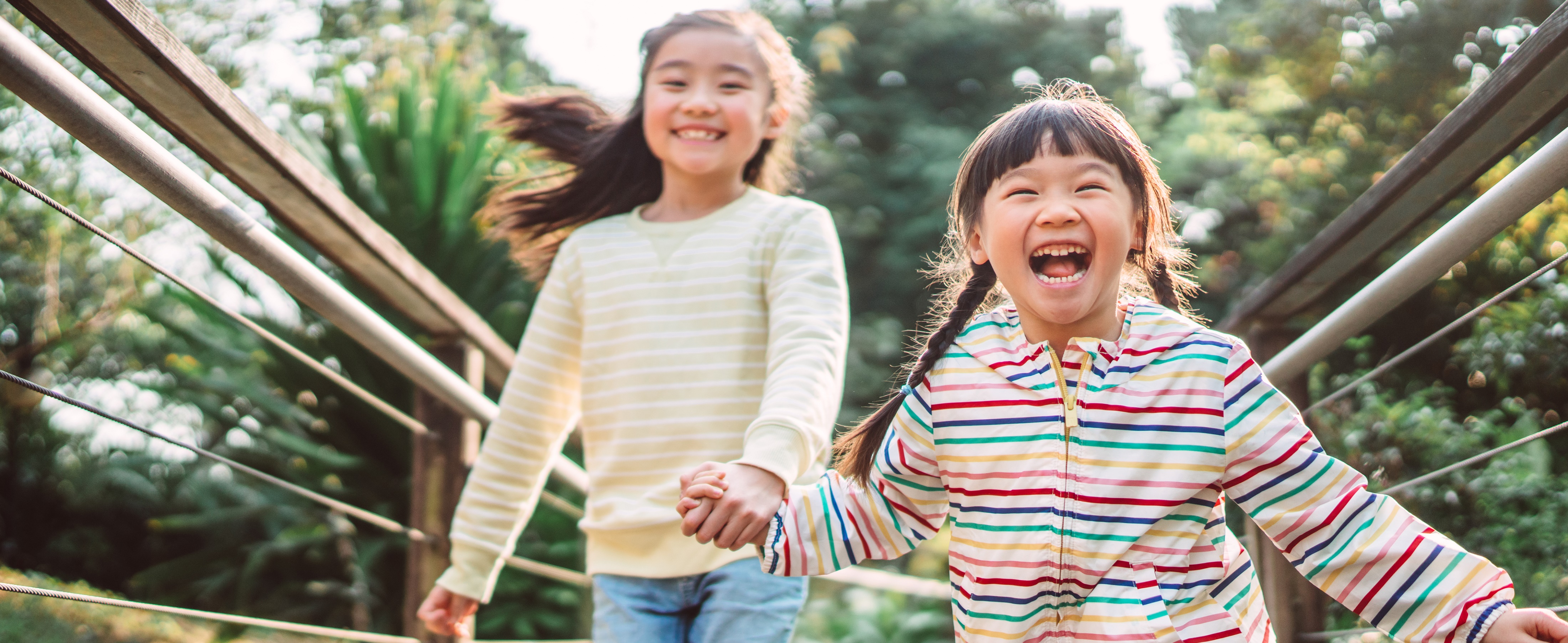 81% of young people with emotional and behavioural needs have underlying language difficulties
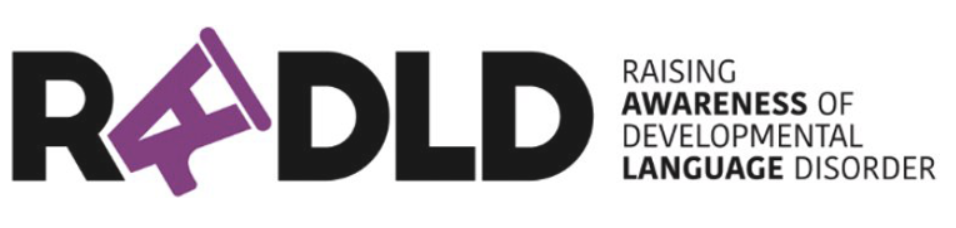 Are there young people in our school who struggle with emotions and behaviour?


Could there be an underlying challenge with language (talking and understanding words)?
Supported in the UK by:
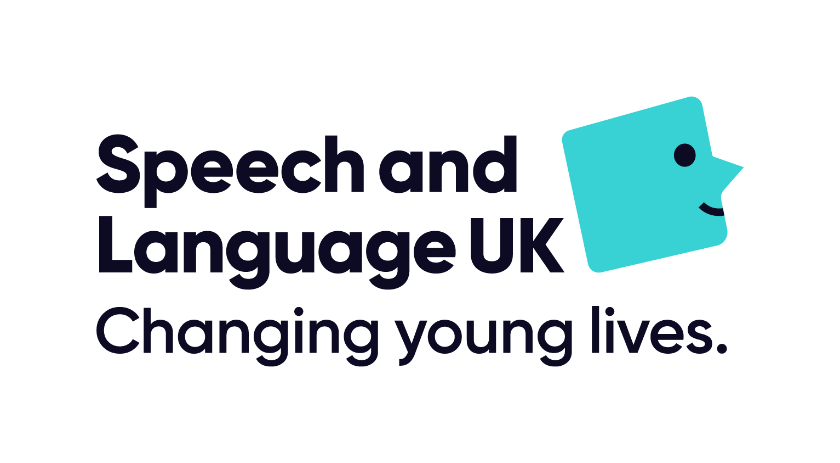 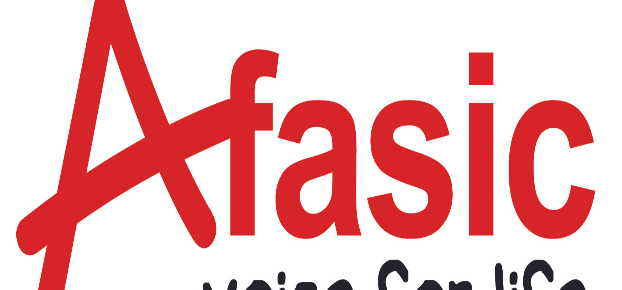 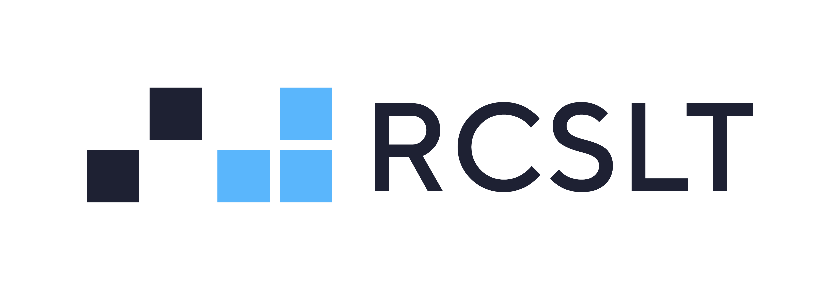 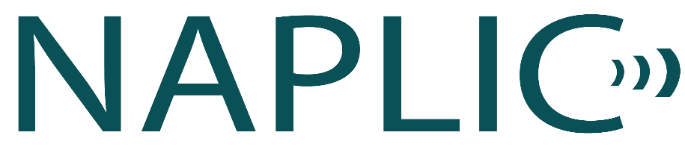 [Speaker Notes: Suggested talking points for presenter:
CLICK 81% of young people with emotional and behavioural needs have underlying language difficulties
Are there young people in our school who struggle with emotions and behaviour?
Could there be an underlying challenge with language (talking and understanding words)?
(Encourage group discussion)]
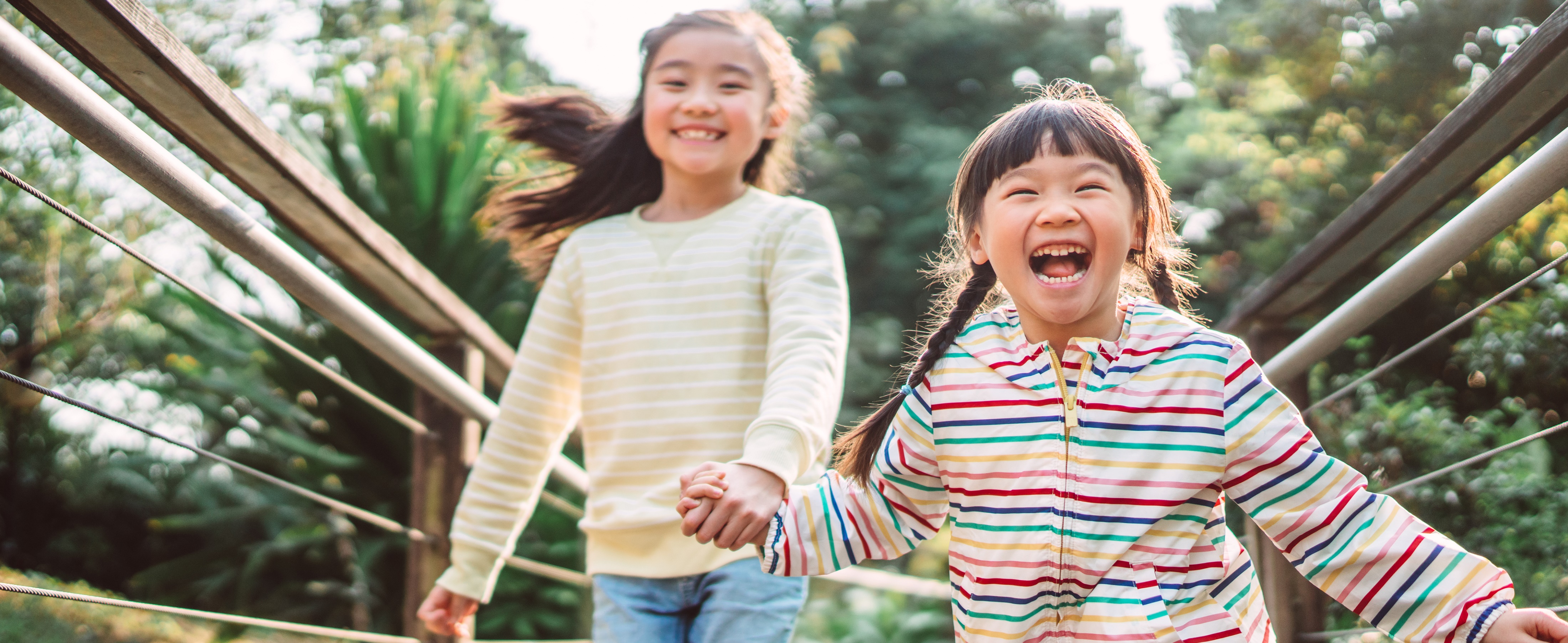 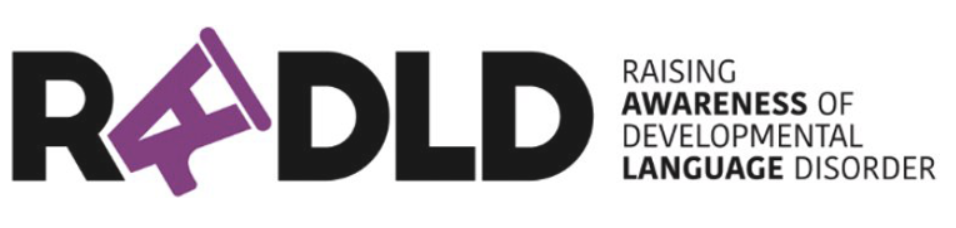 What do you know about DLD?
What is a sign that a child or young person might have DLD?

Challenges with understanding words
Challenges with talking
Challenges with learning including literacy, reading comprehension, writing, maths, etc…
Supported in the UK by:
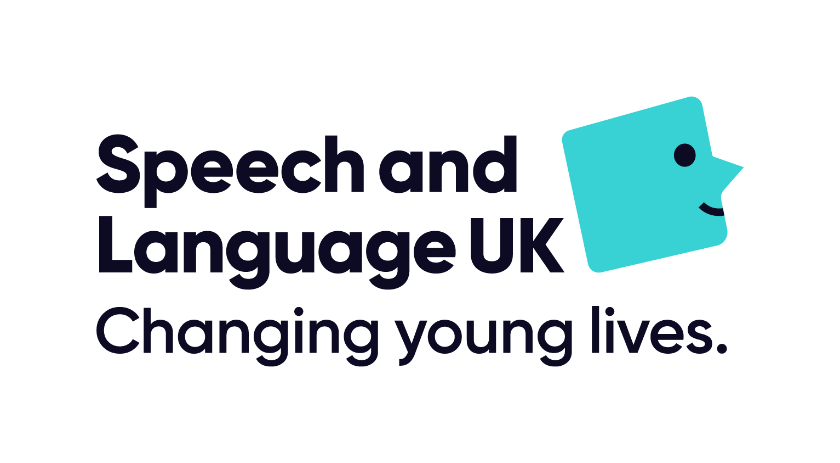 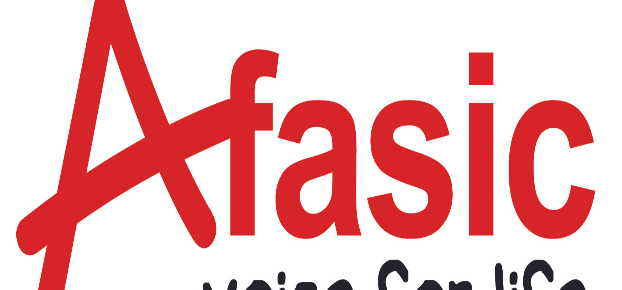 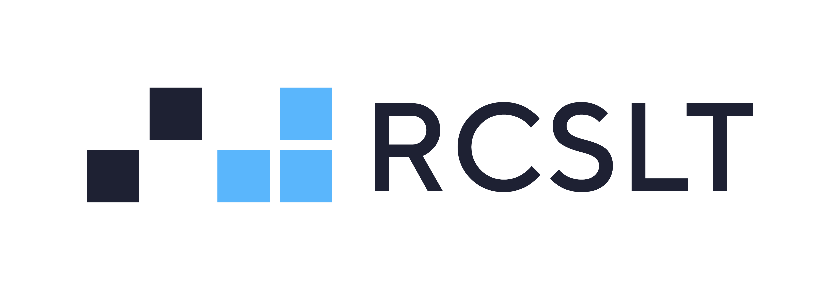 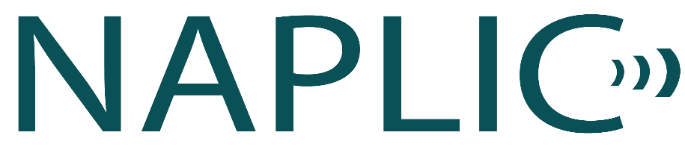 [Speaker Notes: Suggested talking points for presenter:
CLICK What is a sign that a child or young person might have DLD?
Challenges with understanding words
Challenges with talking
Challenges with learning including literacy, reading comprehension, writing, maths, etc…
(take answers from people)
Correct answer = ALL – a, b and c are all correct]
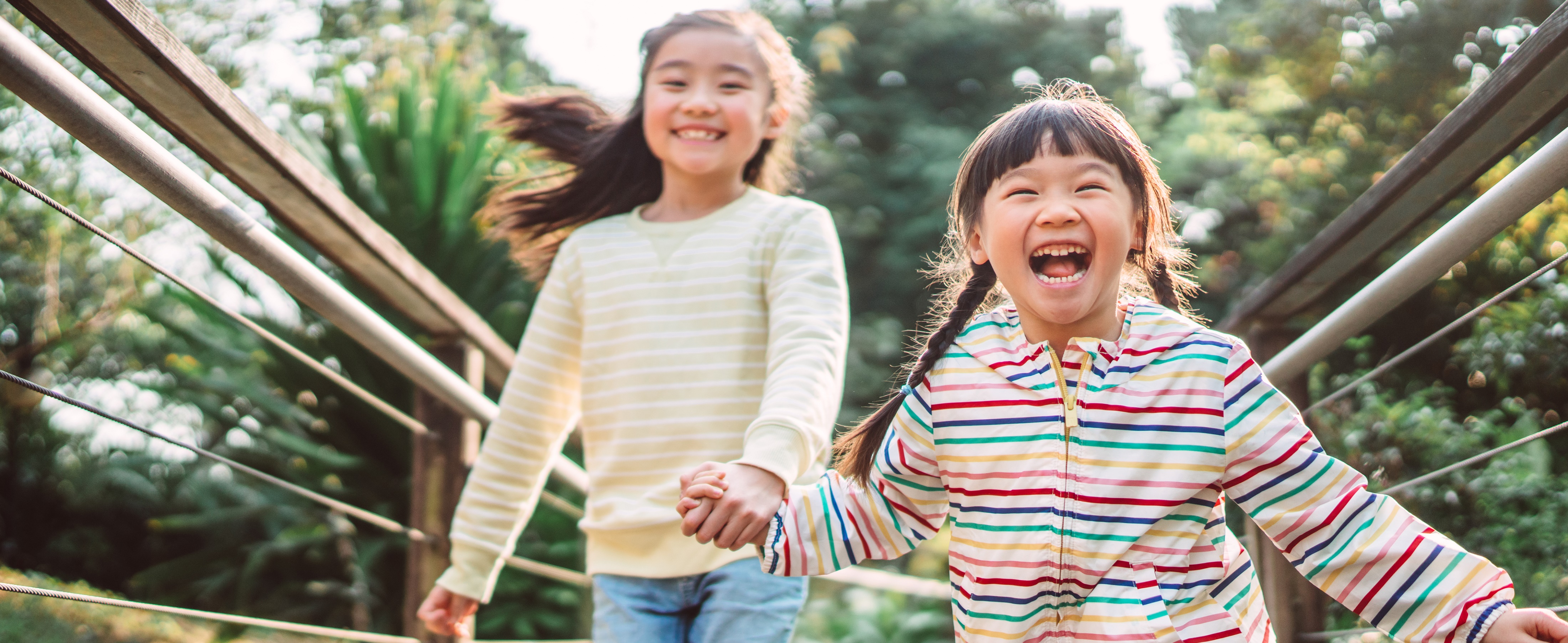 Possible signs of DLD
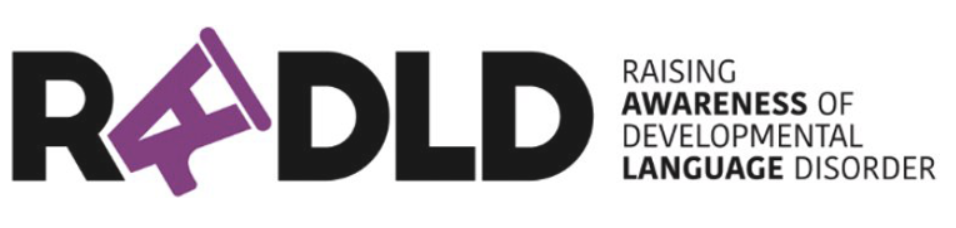 Supported in the UK by:
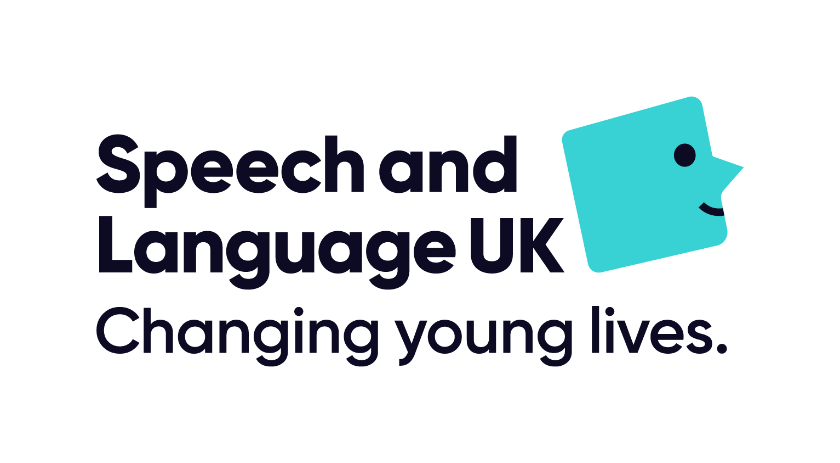 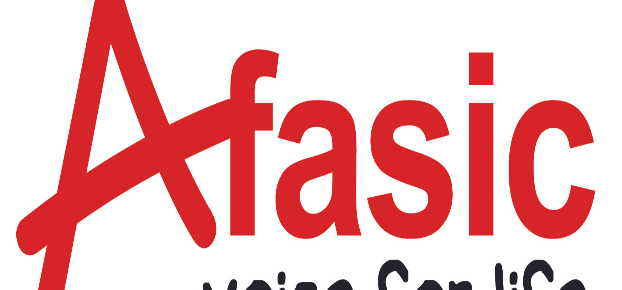 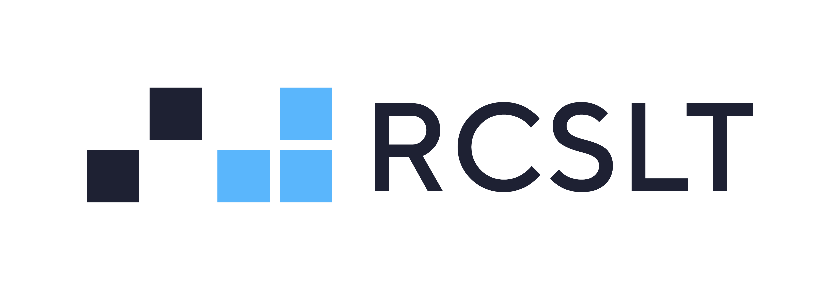 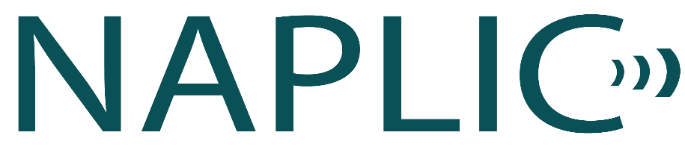 [Speaker Notes: Suggested talking points for presenter:
Going to watch another short video now from DLD awareness day last year
The video shows us how DLD can present in children at school
CLICK mouse to play video]
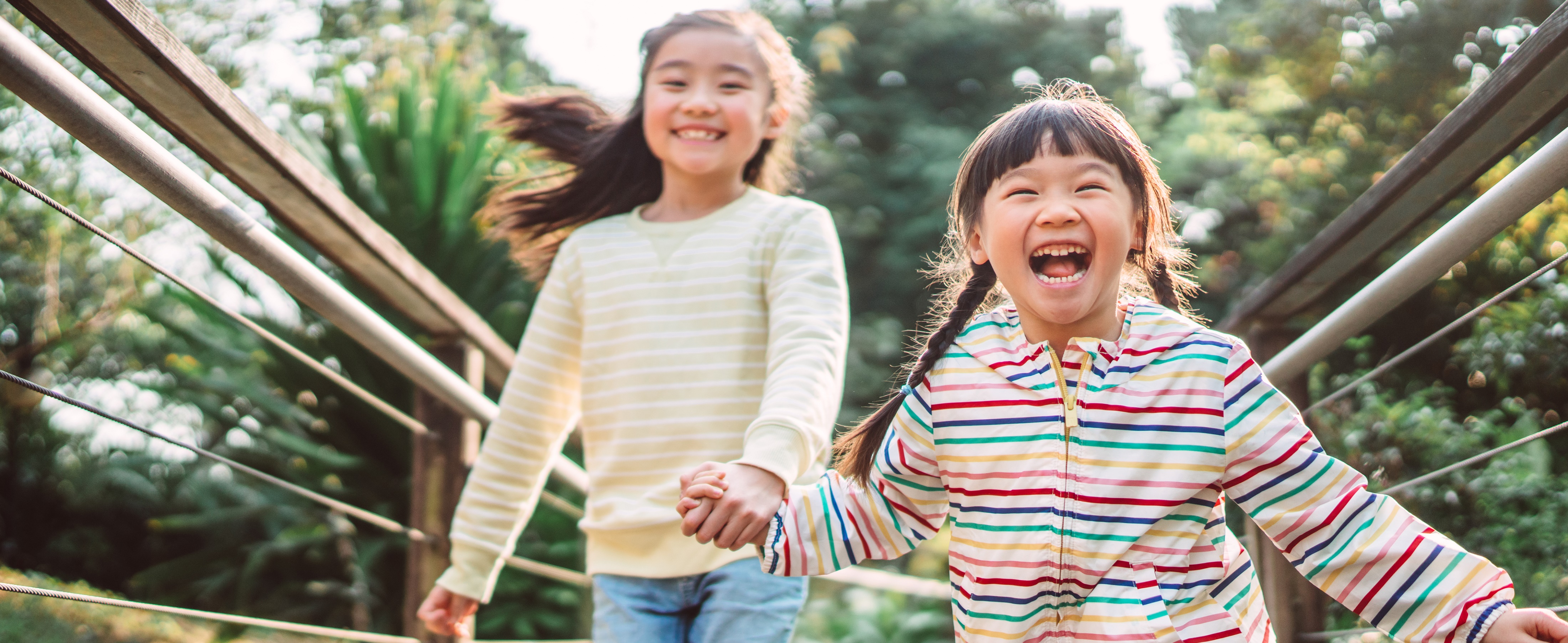 Possible signs of DLD
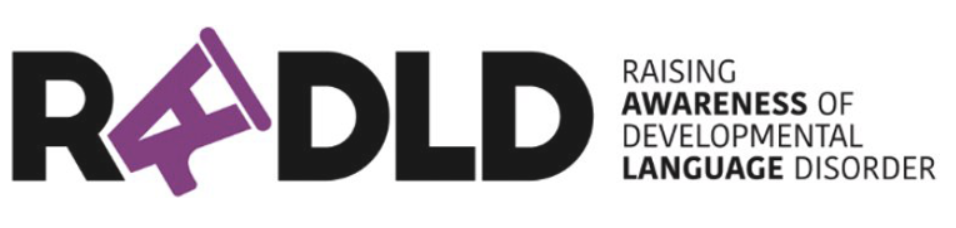 Watch out for young people who…
Seem to be not paying attention (may get into trouble).
Struggle to understand new concepts or ideas (‘nerf bullets’).
Watch their peers to work out what to do.
Use lots of general words (e.g., ‘put’, ‘thing’, ‘do’) and/or short sentences.
Struggle to join in with peers. 
Struggle to explain ideas or tell stories without getting muddled.
Are there any young people in our school who struggle with these things?
Supported in the UK by:
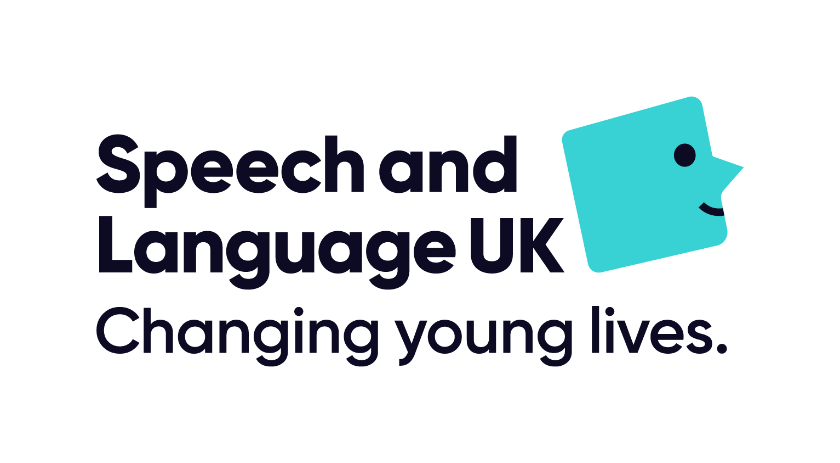 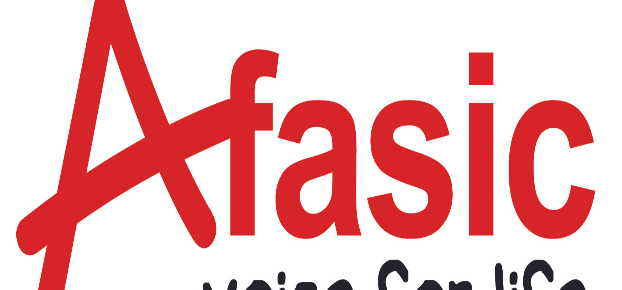 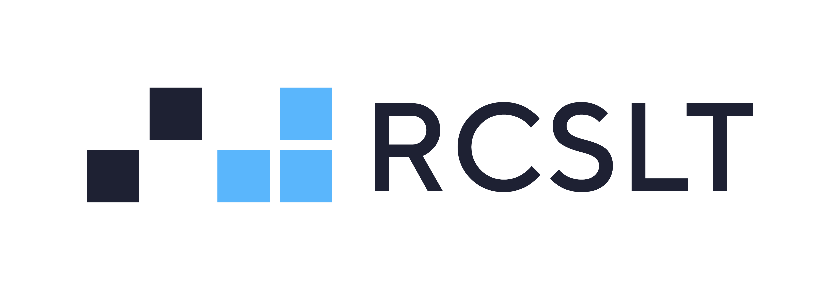 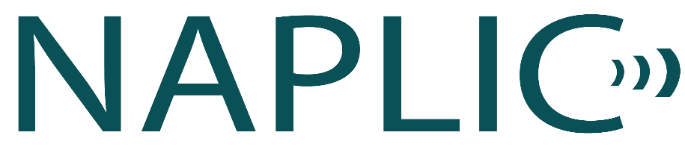 [Speaker Notes: Suggested talking points for presenter:
Some possible signs of DLD to look out for – young people who:
CLICK Seem to be not paying attention (remember from the video – Lily got into trouble with her teachers for not paying attention).
CLICK Struggle to understand new concepts or ideas (remember the video – Lily said the words feel like nerf bullets bouncing off her brain).
CLICK Watch their peers to work out what to do.
CLICK Use lots of general words (e.g., ‘put’, ‘thing’, ‘do’) and/or short sentences.
CLICK Struggle to join in with peers. 
CLICK Struggle to explain ideas or tell stories without getting muddled.
CLICK Are there any young people you can think of who struggle with these things? Do you think there could be an underlying difficulty with language? (encourage discussion)]
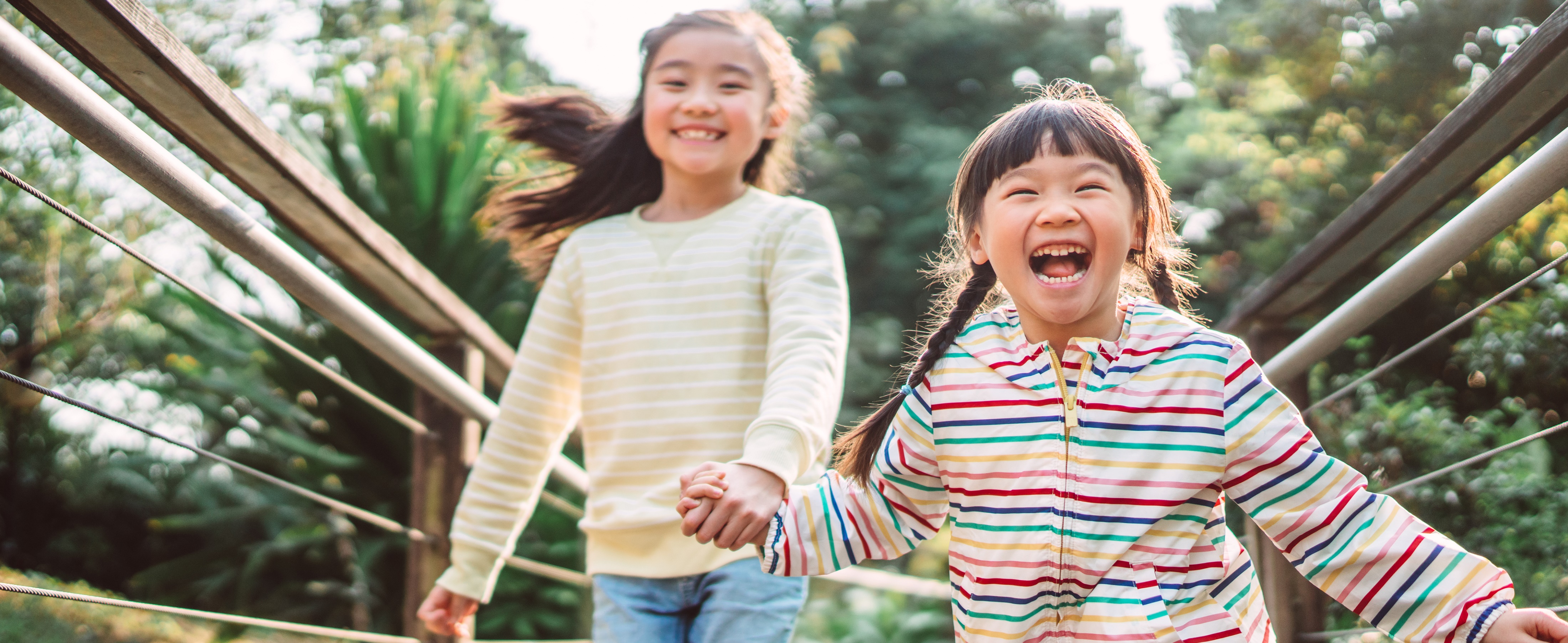 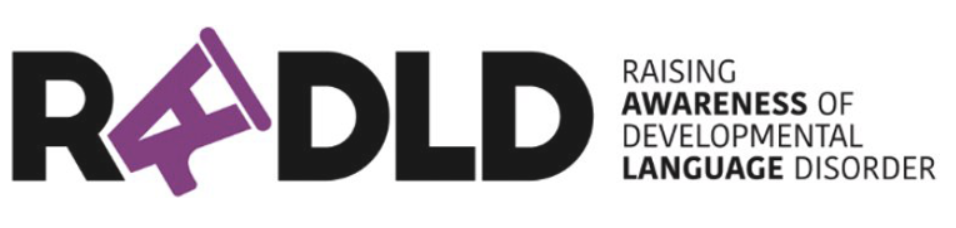 What do you know about DLD?
How do children and young people get a diagnosis of DLD?

Referral to GP
Referral to educational psychologist 
Referral to speech and language therapist
Supported in the UK by:
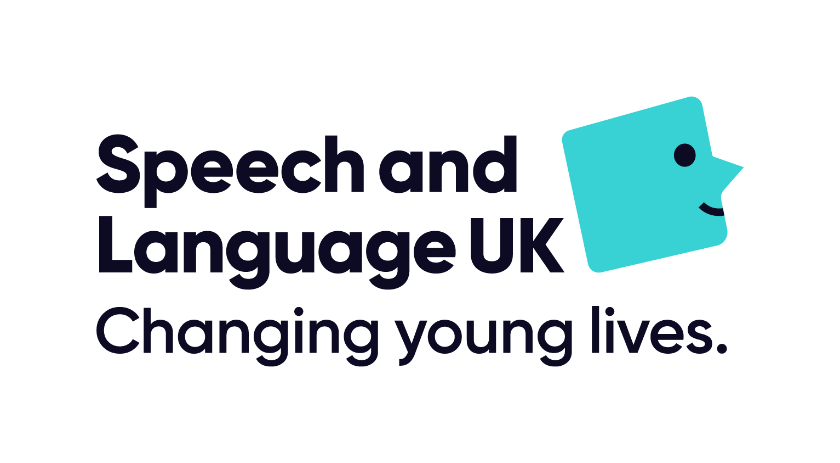 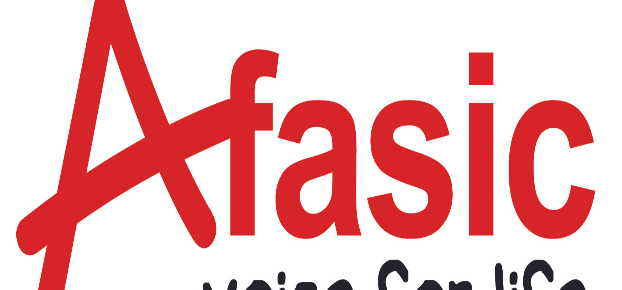 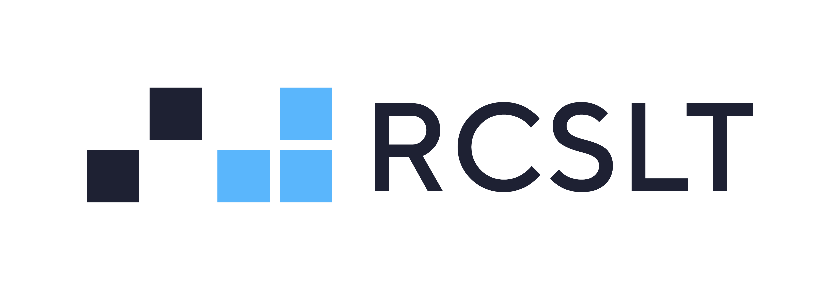 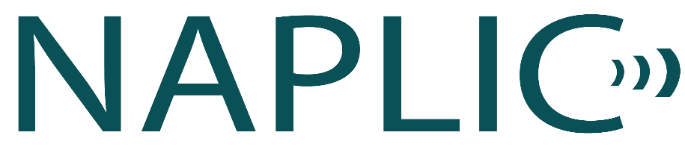 [Speaker Notes: Suggested talking points for presenter:
CLICK How do children and young people get a diagnosis of DLD?
Referral to GP
Referral to educational psychologist 
Referral to speech and language therapist
(take answers)
CLICK Correct answer = c) referral to a speech and language therapist]
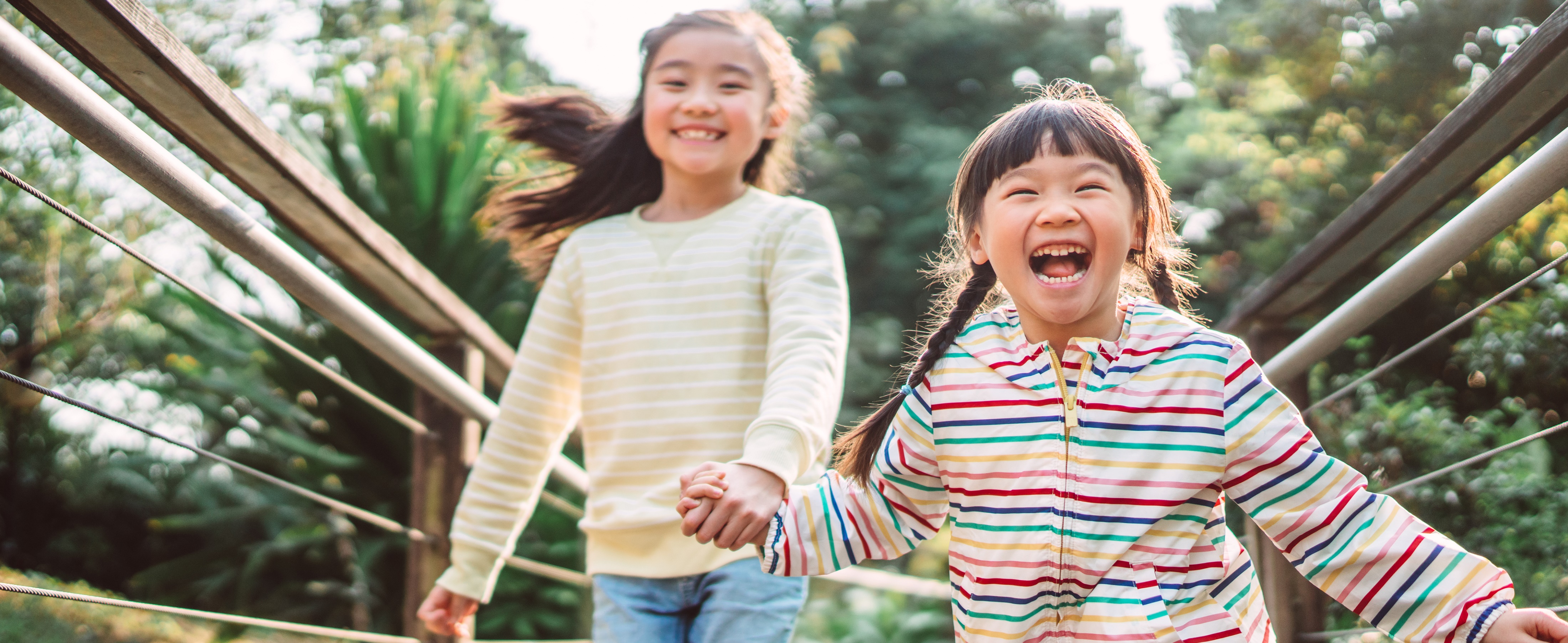 DLD is diagnosed by a speech and language therapist
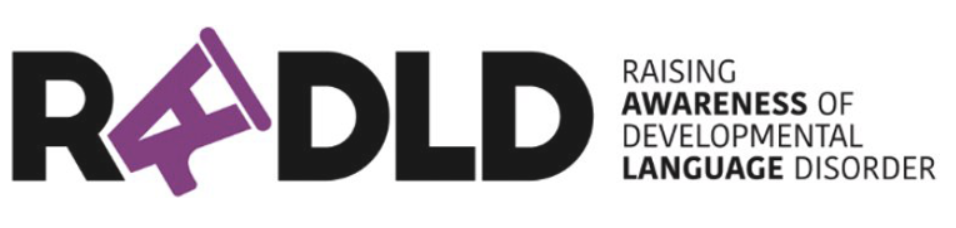 What’s the process in our school for raising concerns about a child or young person?

At what stage would we make a referral to speech and language therapy?

What’s the next step for those children or young people you are concerned about?
Supported in the UK by:
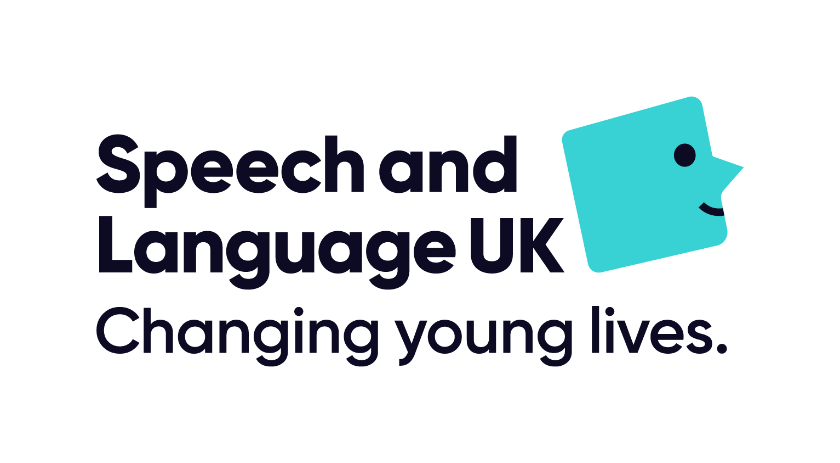 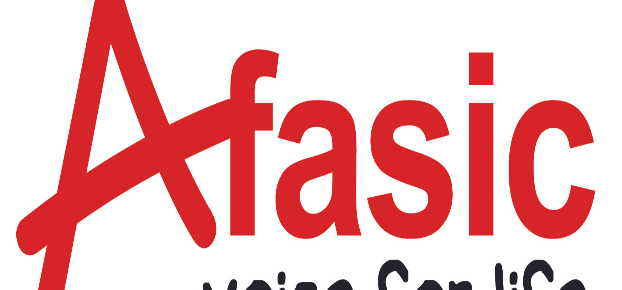 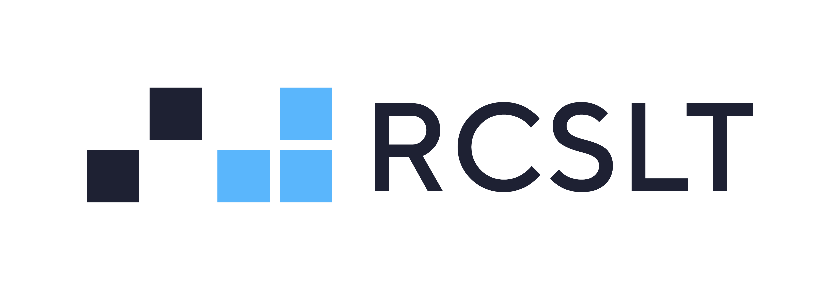 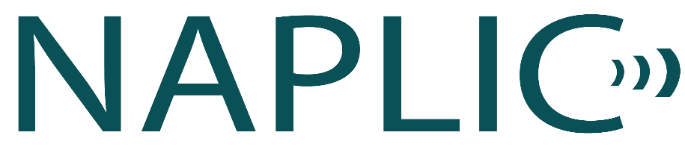 [Speaker Notes: Suggested talking points for presenter:
CLICK DLD is diagnosed by a speech and language therapist
CLICK What’s the process in our school for raising concerns about a child? (encourage discussion around following the graduated approach and what the process is in your school)
CLICK At what stage would we make a referral to speech and language therapy? (as above)
CLICK What’s the next step for those children you are concerned about? (encourage discussion in pairs/small groups around next steps for children who they have identified they are concerned about)]
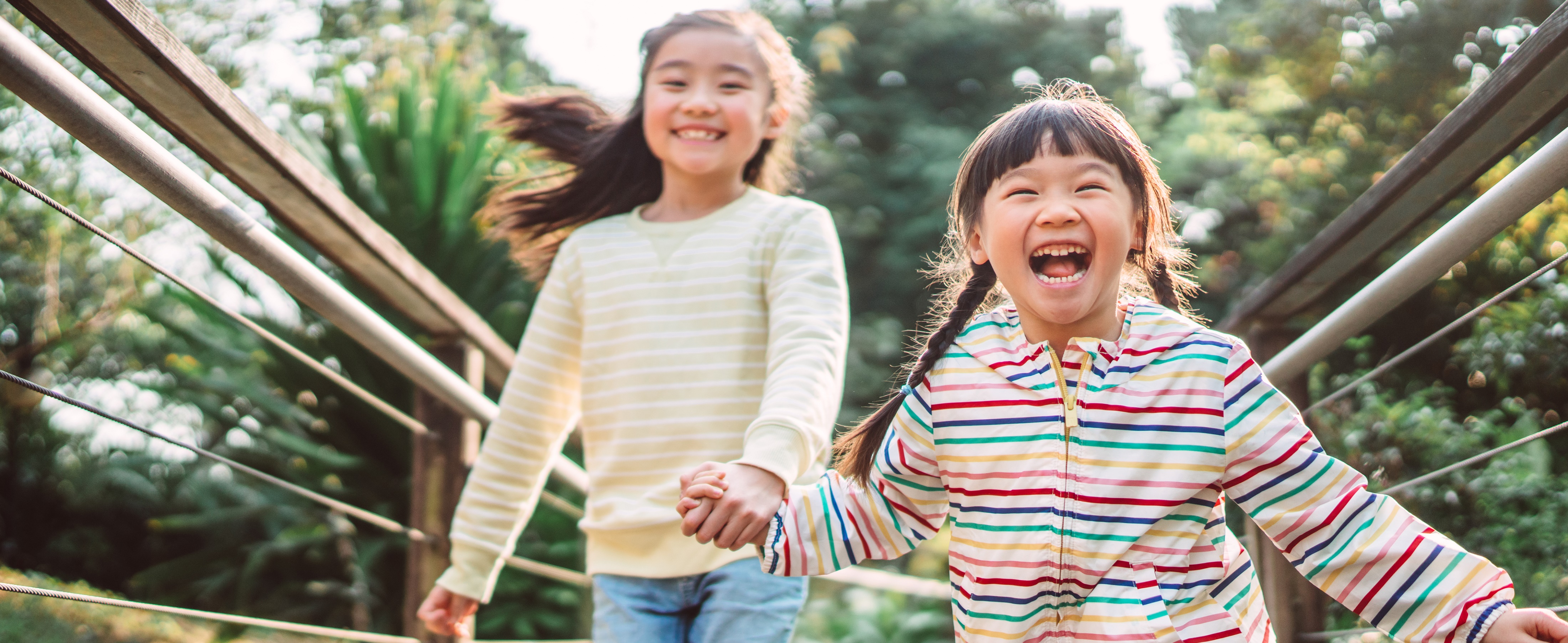 How will you help young people with DLD to ‘catch’ more of the words?
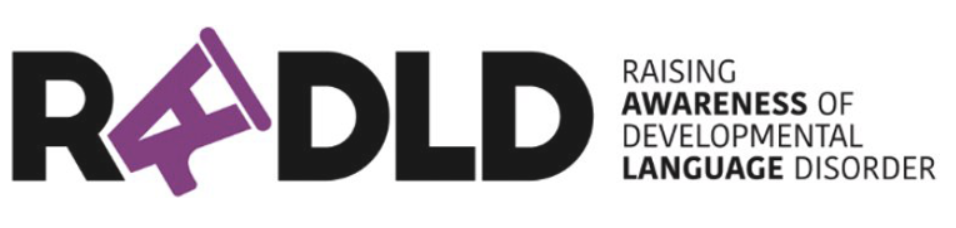 Use visual supports – pictures, actions, demonstrations
Repeat key information
Go more slowly
Check that they’ve understood
Specifically teach key vocabulary 
Provide / model sentence examples
Supported in the UK by:
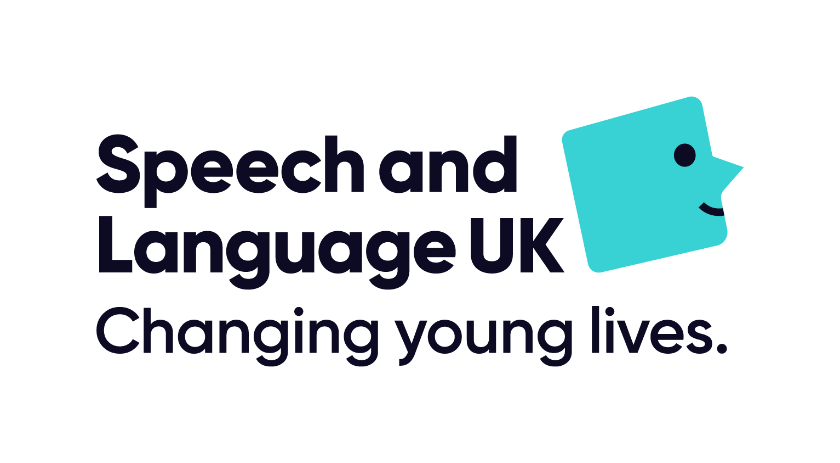 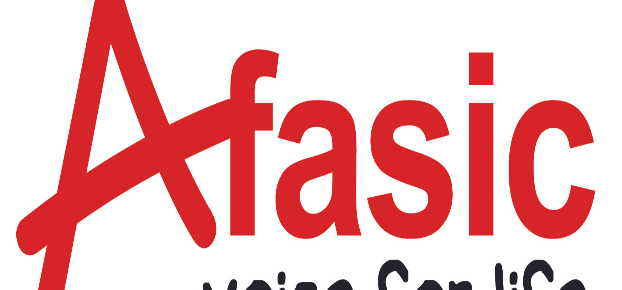 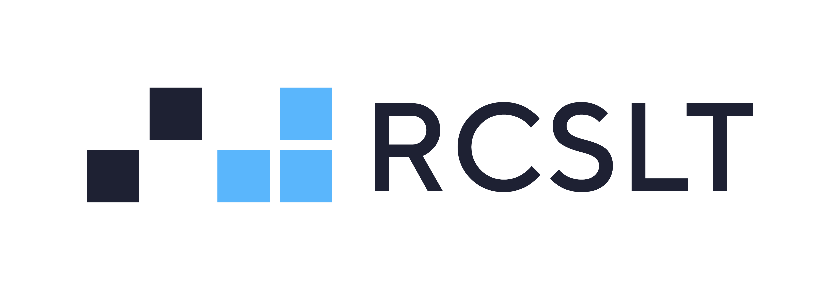 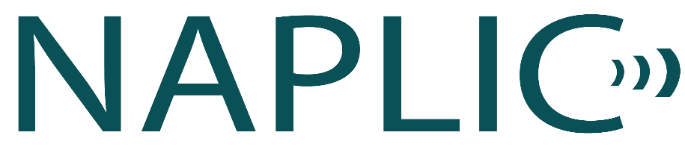 [Speaker Notes: Suggested talking points for presenter:
CLICK Going to finish by thinking about some things that we can do in the classroom to help young people with DLD to catch more of the words:
CLICK Use visual supports – helps if can see things as well as hear them. Pictures, actions, demonstrations
CLICK Repeat key information – hearing it multiple times can help young people to remember
CLICK Go more slowly – remember Lily said the words were falling too fast for her to catch them
CLICK Check they’ve understood – ask them to repeat back in their own words
CLICK Specifically teach key vocabulary – do this at the beginning of a new topic but also do it repeatedly throughout the topic. YP with DLD need many more exposures to a word to remember it
CLICK Provide / model sentence examples – do this for spoken and written language. For some YP, could give sentence starters, or model the type of sentence you would like them to use first]
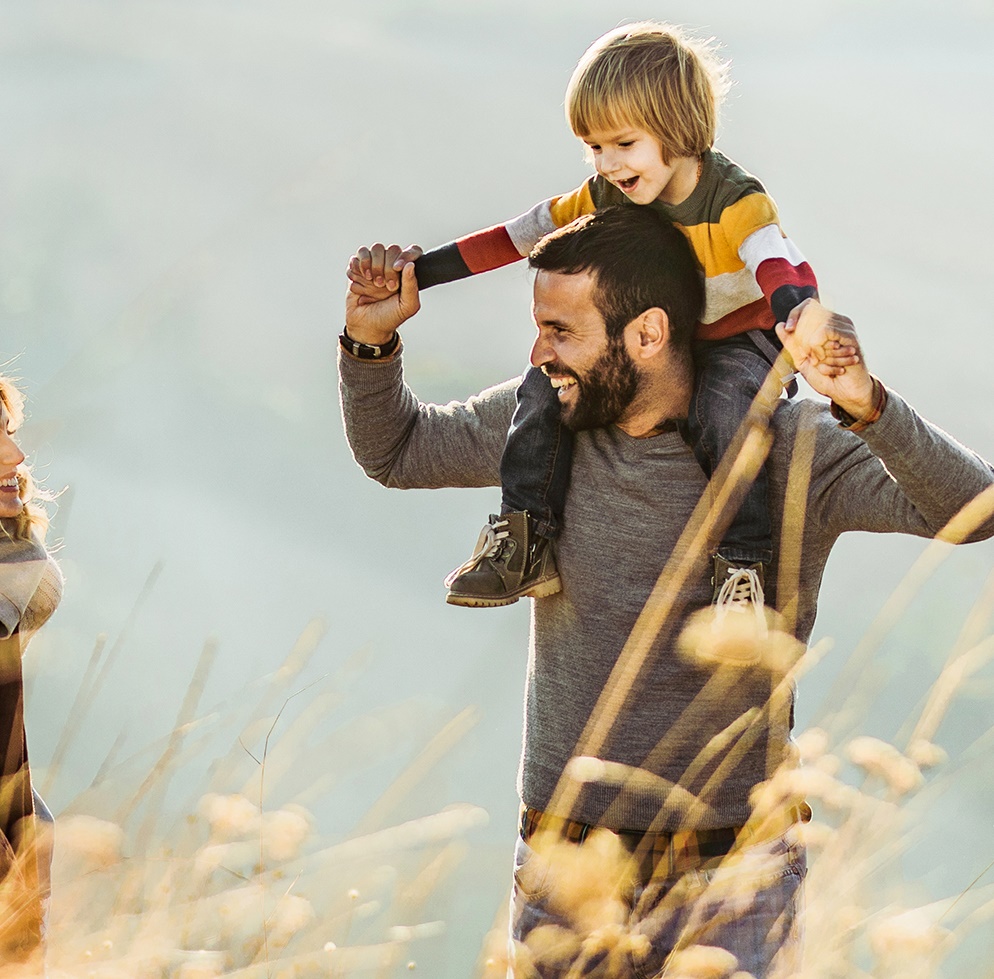 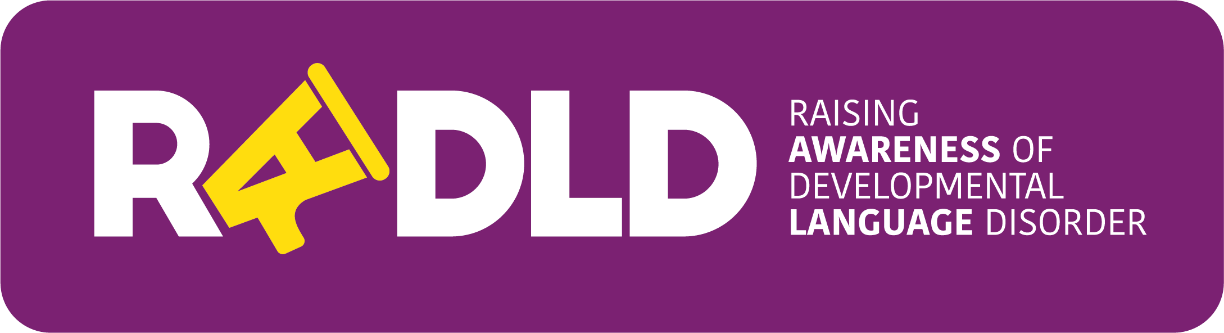 Want to find out more?
https://speechandlanguage.org.uk/educators-and-professionals/dld-educational-support/   
https://www.naplic.org.uk/dld/  
https://radld.org/dld-awareness-day/resources-media-ideas/teacher-kit/  
https://www.moorhouseinstitute.com/dld/
Supported in the UK by:
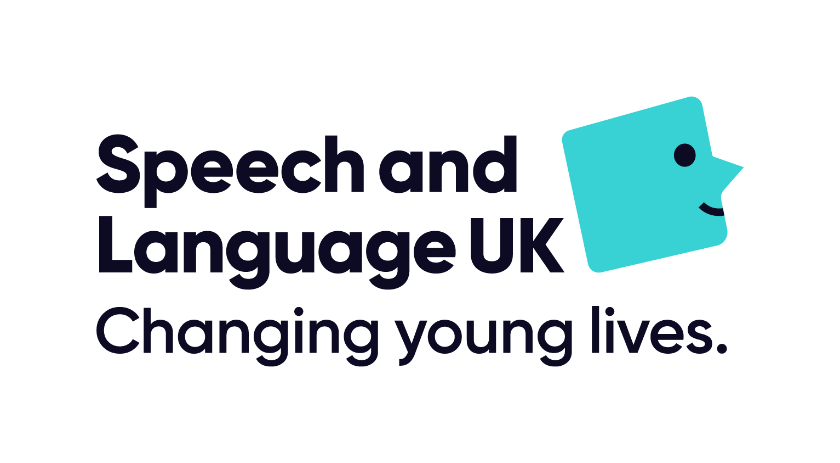 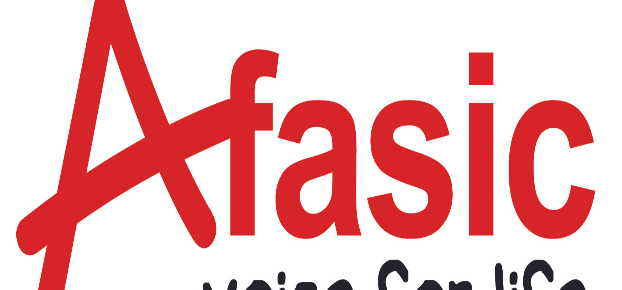 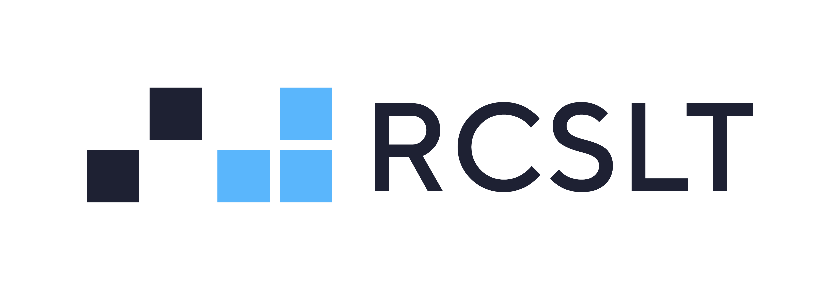 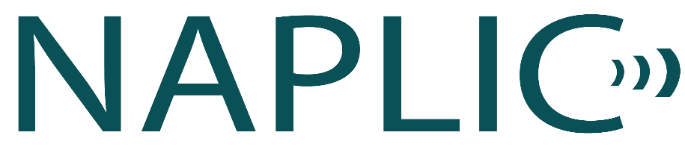 [Speaker Notes: Suggested talking points for presenter:
Here are some websites to find more information about DLD and access some free resources]
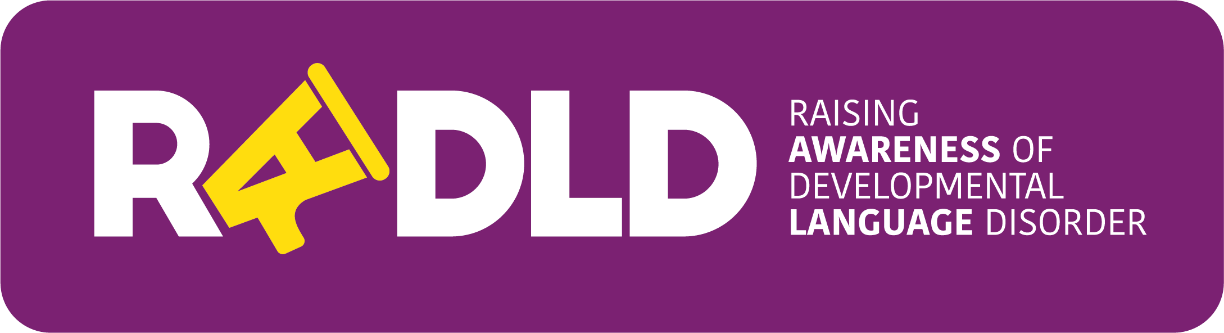 Thank you.
[Speaker Notes: Thank you for listening]